Large Size Replacement National Bank Notes,1903-1920
R. Shawn Hewitt

Memphis Speakers Series
2013 Memphis
International Paper Money Show
1
Large Size Replacement Nationals
Background

How to Identify Them

Statistics
2
Background
History and Discovery
3
BEP:  Printer of Perfection
Late 1800s at the Bureau of Engraving and Printing
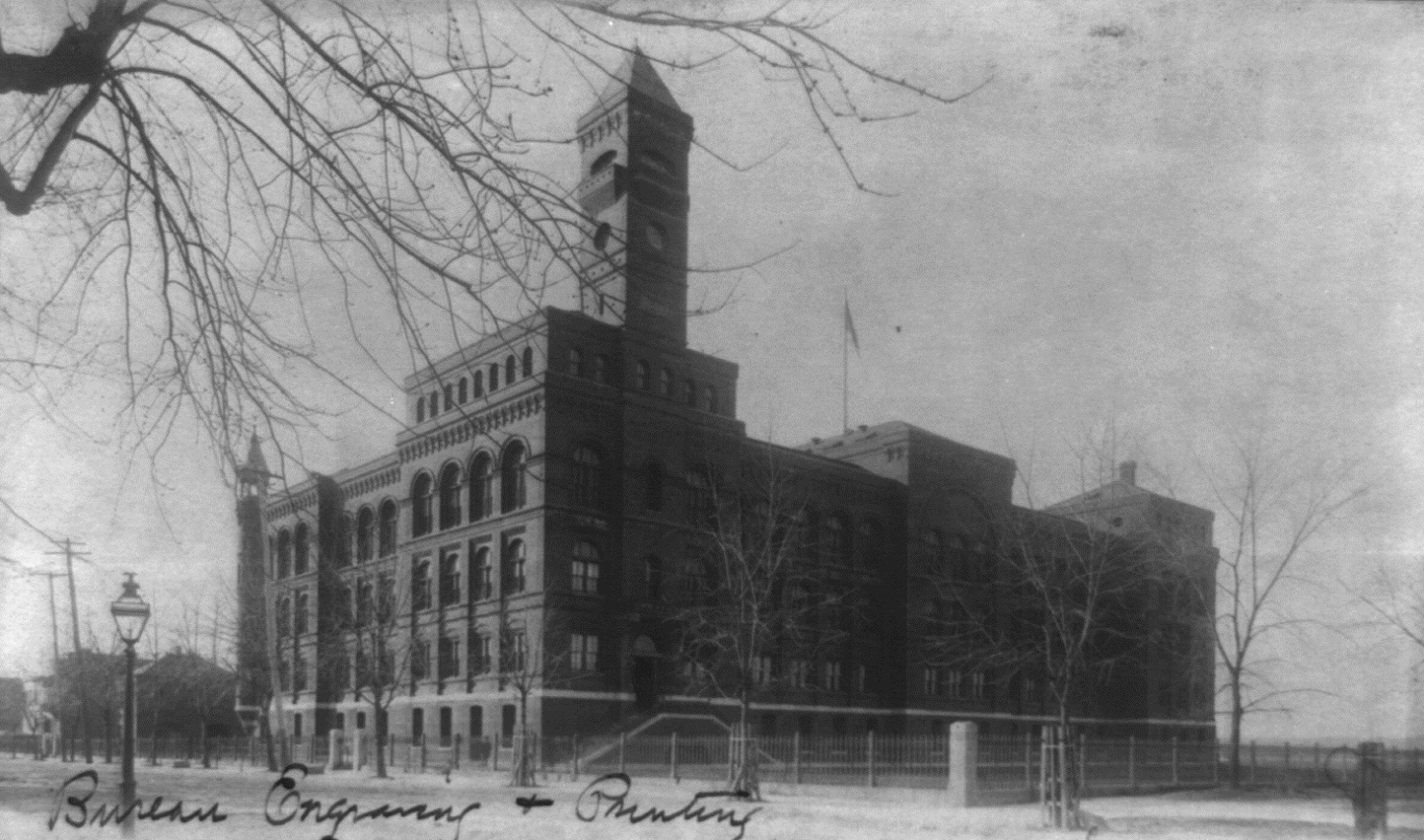 4
[Speaker Notes: Set the stage.  Late 1800s.  The BEP has taken over currency production that was previously in the hands of private printers, and the demands on the Bureau have grown tremendously.  A new facility was build for the Bureau, and this is what is it looked like in 1889.  The expectation is not only that they produce bank notes and financial instruments for the country’s needs in a timely manner, but also that their products must be perfect.  And, as we all know, when you introduce the human element, mistakes can and will happen…]
BEP:  Printer of Perfection
Sometimes sheets were imperfectly printed or damaged

It was important to preserve the integrity of the serial number sequences

Must make a perfect replacement, with serial numbers identical to the defective sheet
5
[Speaker Notes: Sometimes sheets of bank notes were imperfectly printed or damaged.  Imperfect notes had to be removed.  Its was NOT OK to leave a gap in the sequence of notes; nor was it OK to replace the gap with a randomly numbered note; at this time star notes were not yet conceived.

It WAS important to preserve the integrity of serial number sequences.  Therefore, whenever a printing mistake was made, a perfect replacement had to made, meaning that the serials had to be identical to the defective sheet.]
Numbering Technology at BEP
Foot activated numbering machines

Single action - impressed one number at a time

Designed and made in-house
Patented in 1874 by BEP employee James D. Smith
6
[Speaker Notes: Let me take you on a tour of the Numbering Division of the BEP.

You’ll see several rows of large numbering machines, all of which are operated by women.  The numbering machines were foot activated with a treadle, much like a sewing machine.  And they were single action – meaning only one number was impressed at a time.

These numbering machines were the brainchild of BEP employee James D. Smith – an industrious man who made several inventions related to numbering, and some for other applications at the Bureau.  His earliest patent was for a paging machine in 1870.  By 1874 he made it into a tabletop workstation.  This is what it looked like on paper…]
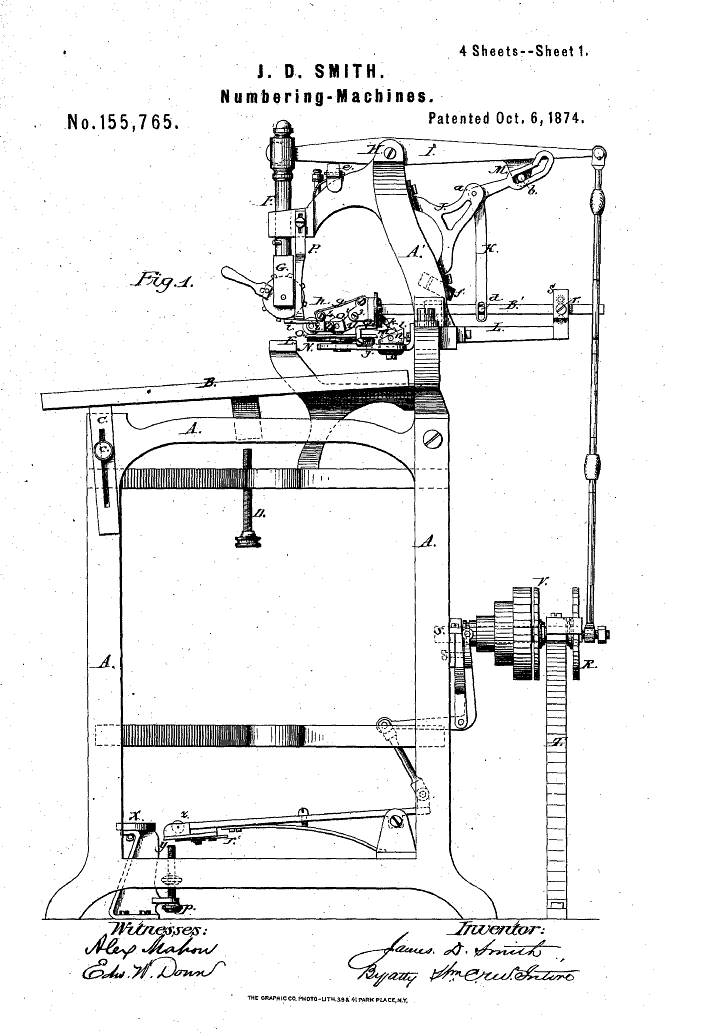 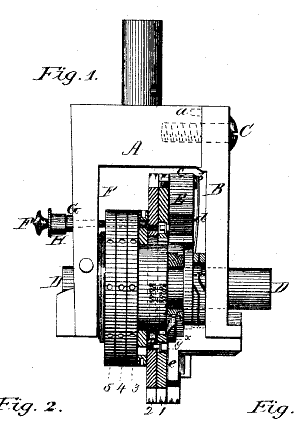 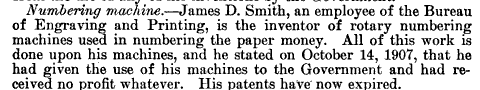 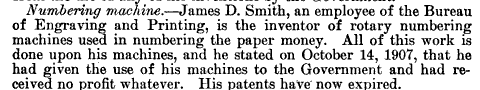 7
[Speaker Notes: This is a diagram that was filed with the patent application for this device.  Other parts of this device were separately patented.  The foot treadle on the bottom was separately patented.  The braking mechanism was another.

To number a sheet of type notes, the operator needed to place the sheet in the exact location relative to the numbering head starting at the top, depress the foot treadle to make an impression, repeat for the second number on the note, and then pull the lever to advance the number for the next note.  The process was then repeated for the remaining three notes on the sheet.]
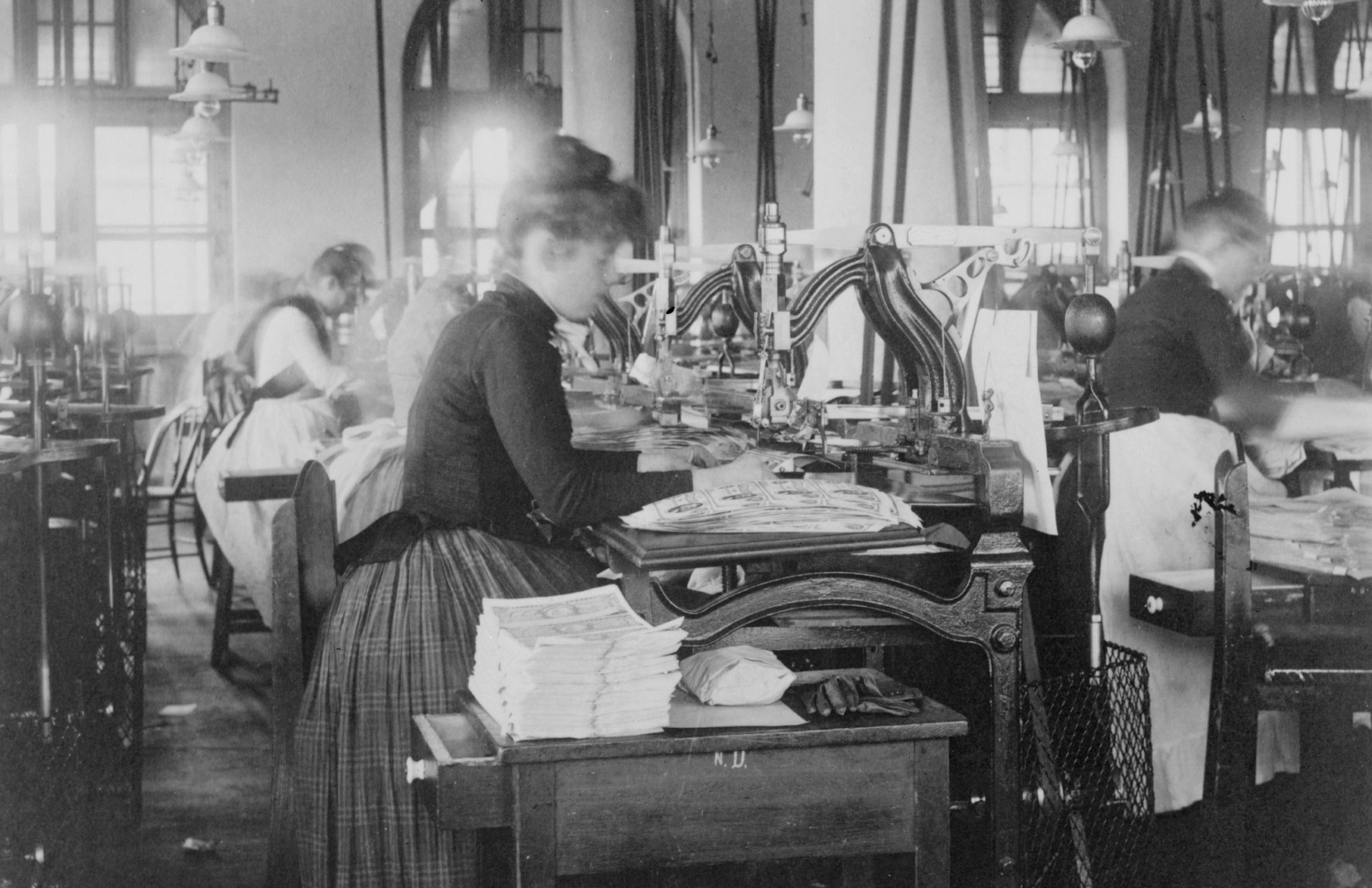 Numbering Technology in 1890
8
[Speaker Notes: Here it is in practice.  A lady operator is numbering Silver Dollar Backs.  The same presses were used for type notes and national bank notes.]
Single Action Machine
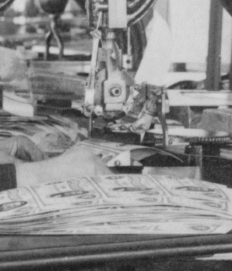 9
[Speaker Notes: Here is a closer look.  The sheet is bent over the platen.  Precision was very important, just like sewing with a treadle sewing machine.]
The Finished Product
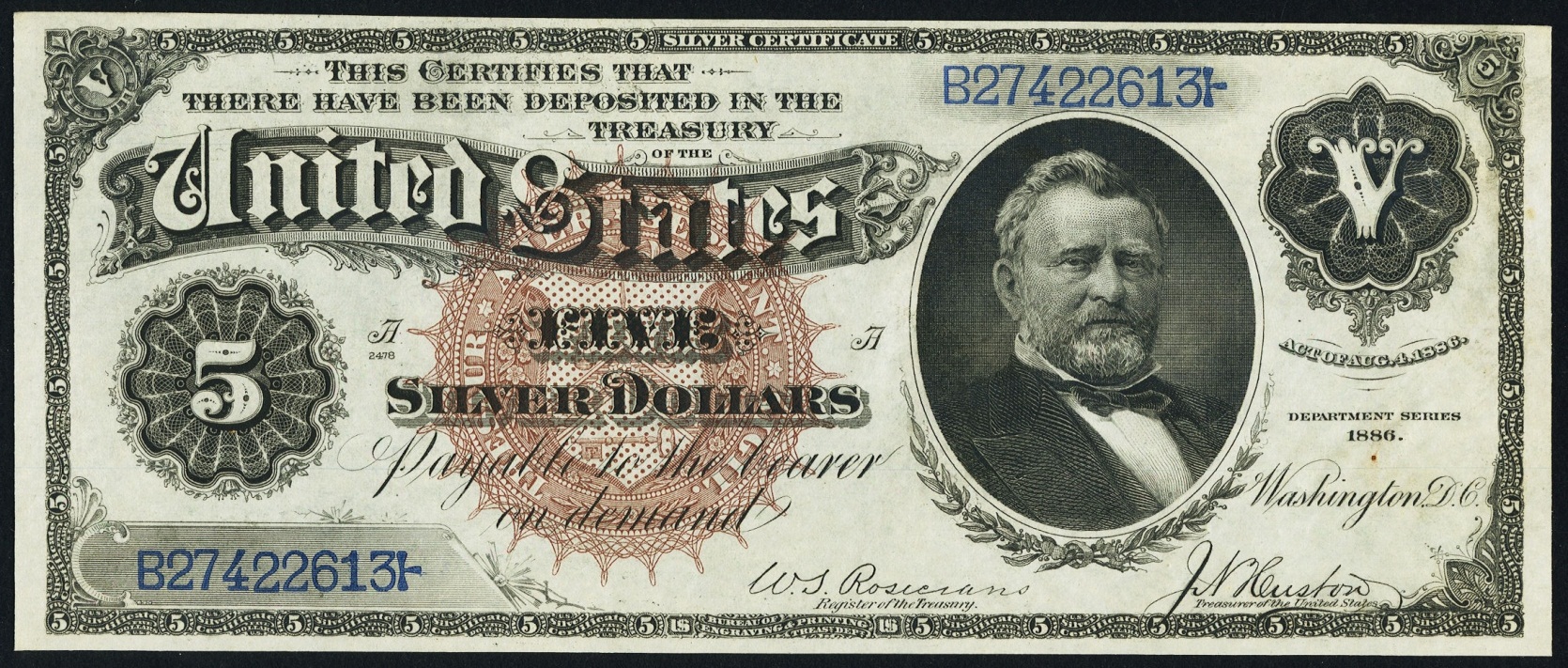 10
[Speaker Notes: Here is the finished product.  Take a look at the serial numbers – the fonts in particular.  They have a certain style to them.]
Numbering Nationals
Same treasury number on each sheet

Operator stamped four times in precise locations, advanced the number, continued with next sheet

Later, repeat for bank serials
11
[Speaker Notes: Numbering nationals was a little different than numbering type notes.  The same treasury number was applied to each sheet.  The operator stamped it four times in precise locations, advanced the number, and continued with the next sheet.  Later, the same process was repeated for bank serials.

That sums up the numbering technology in the late 1880s.]
Sometime after 1900,the serial number fonts changed
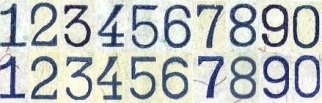 Droopy 2
Hunchback 3
Long-handled 4
Closed fonts
12
[Speaker Notes: Now, let me shift gears.

As a collector, you spend time looking at a lot of notes, and recognize some patterns along the way.  Something I noticed a while ago is that some Red Seals have different kinds of fonts.

The top row is what I call old style fonts.  Note the distinctive look to them.]
When did the changeover occur?
NBNCensus.com

Discovered that a changeover in fonts occurred:
Around B240,000 for $10 and $20 Red Seals
Around A530,000 for $5 Red Seals

Recall that you can date a note by its treasury number

Checked Table 9 in Huntoon’s book:
Fall 1903
13
[Speaker Notes: About the time I was first asking these questions – February 2012 – Andrew Shiva had just opened up NBN Census online.  I found that to be a pretty valuable and easy to use resource.]
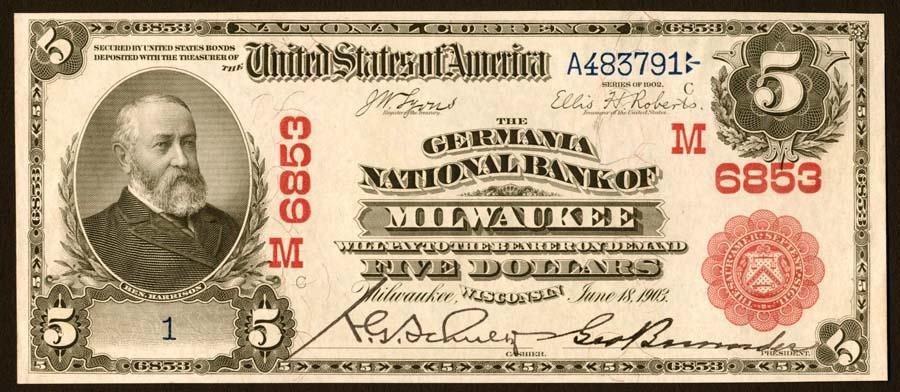 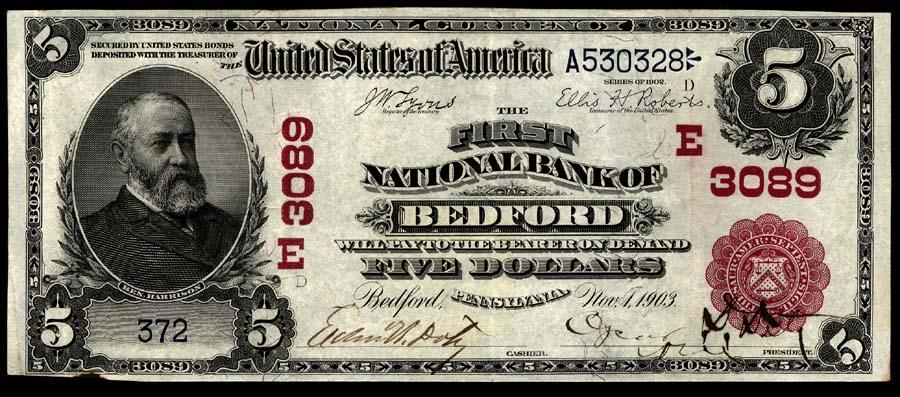 14
Why did the fonts change?
Indication of change in numbering technology

1903 BEP Annual Report describes capital improvements including new light and power plant; conversion to electrically powered equipment underway

A new, more sophisticated numbering machine was installed at the BEP
15
[Speaker Notes: The more important question is WHY did the fonts change…]
New Numbering Machines
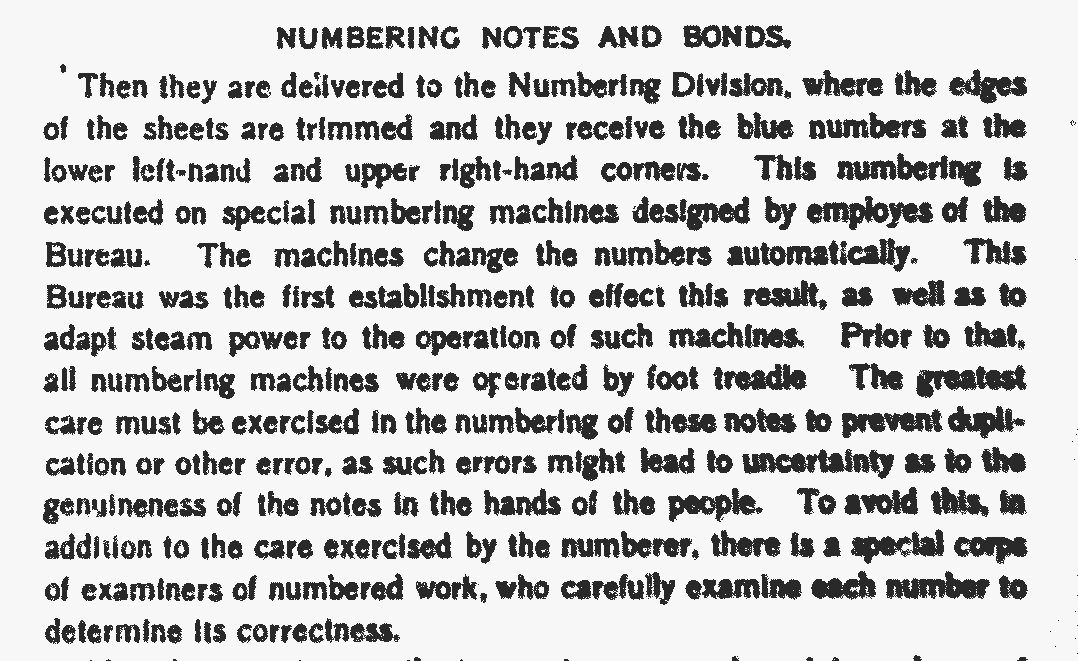 16
[Speaker Notes: From 1904 “The Making of Government Securities” by BEP Director William Meredith.]
Another Innovation by James Smith
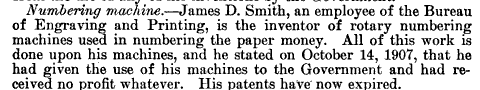 17
[Speaker Notes: From the 1908 Congressional Record.  A survey of government employees that had filed patents.]
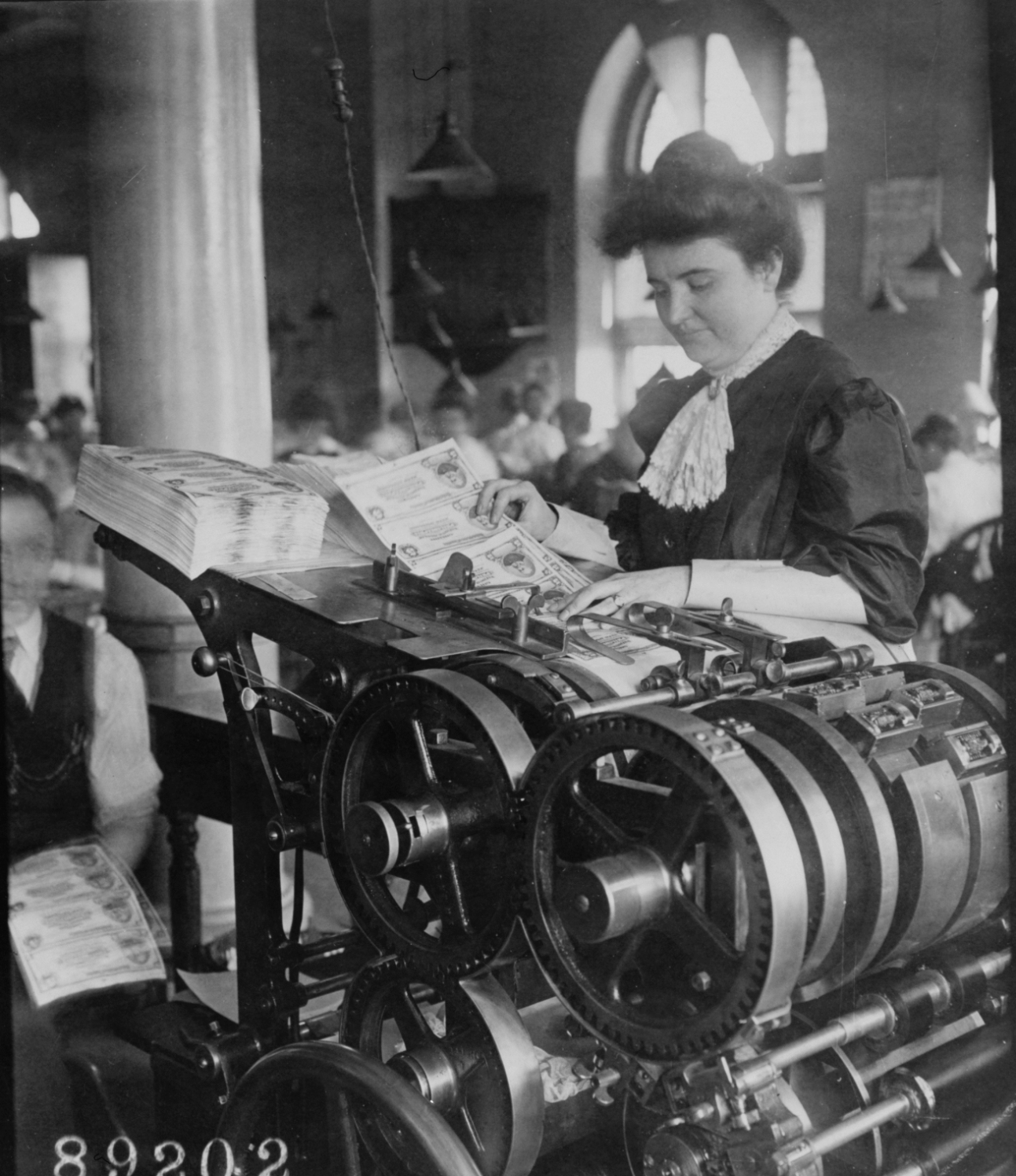 Numbering Technology in 1908
18
[Speaker Notes: Here it is in practice.  Lady operator feeding in sheets of $5 Series of 1902 nationals.  Young man proofing the work seated next to her.]
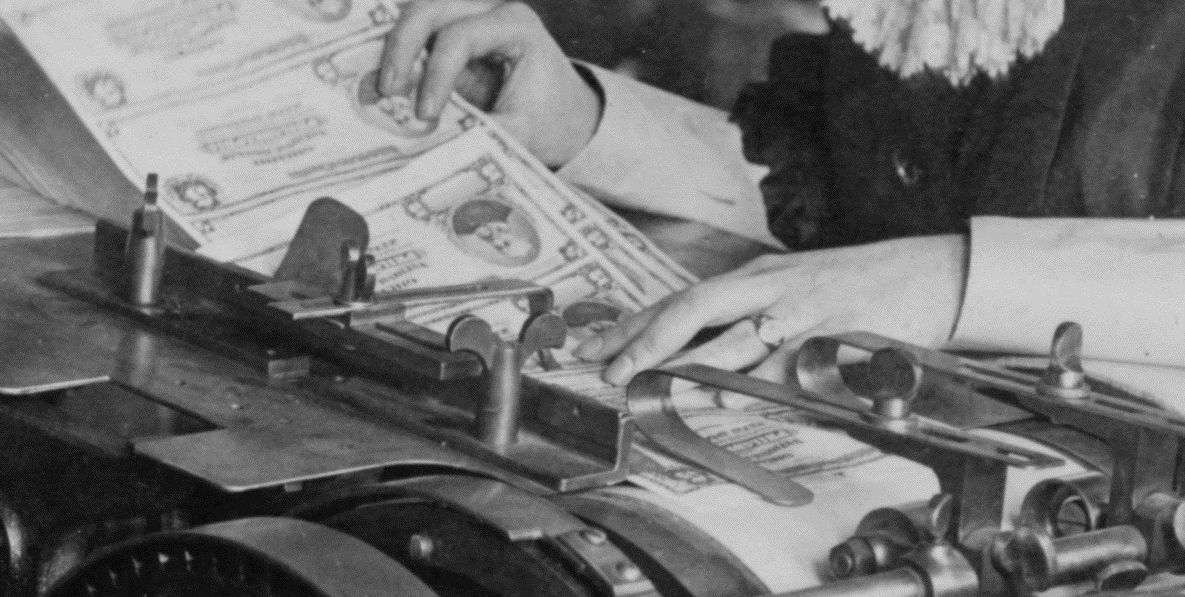 19
[Speaker Notes: Get a closer look.  Sheets fed in top down.  Rotate around cylinder to receive numbers from an outer cylinder.

Note that the charter numbers, geographical letters and treasury seal were not applied with this press.  They were added at a later step in the production, using a flatbed press.]
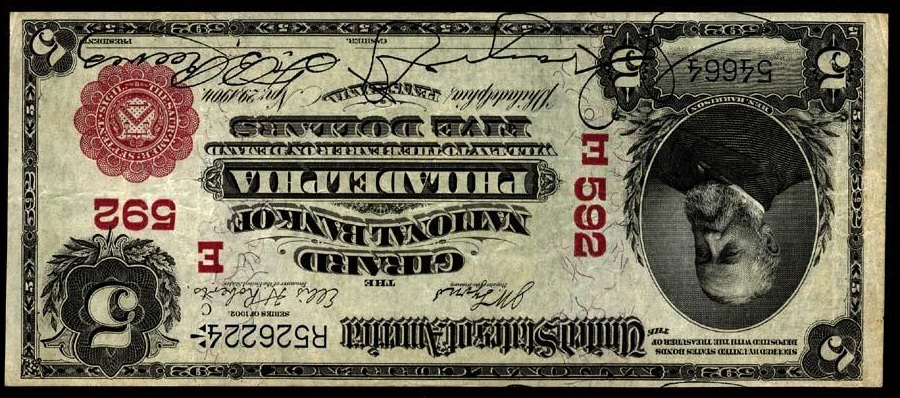 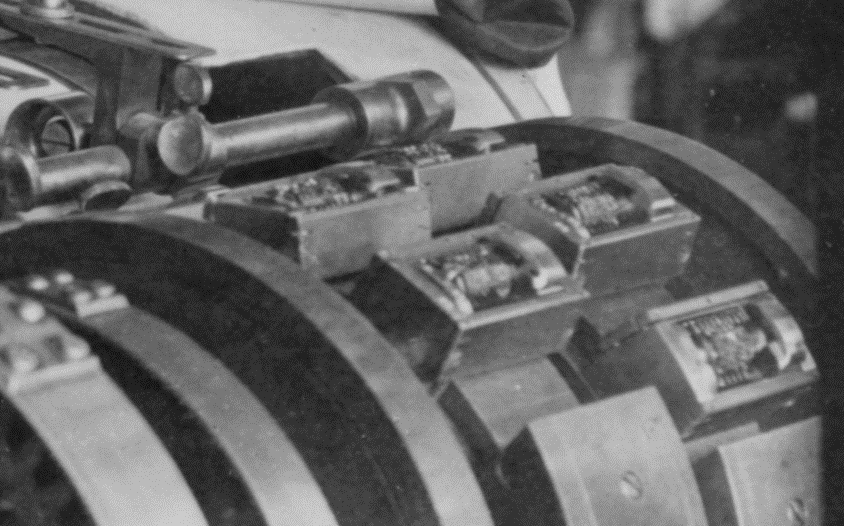 Plate Position C
Treasury Serial
Bank Serial
Plate Position D
20
Type Notes, too!
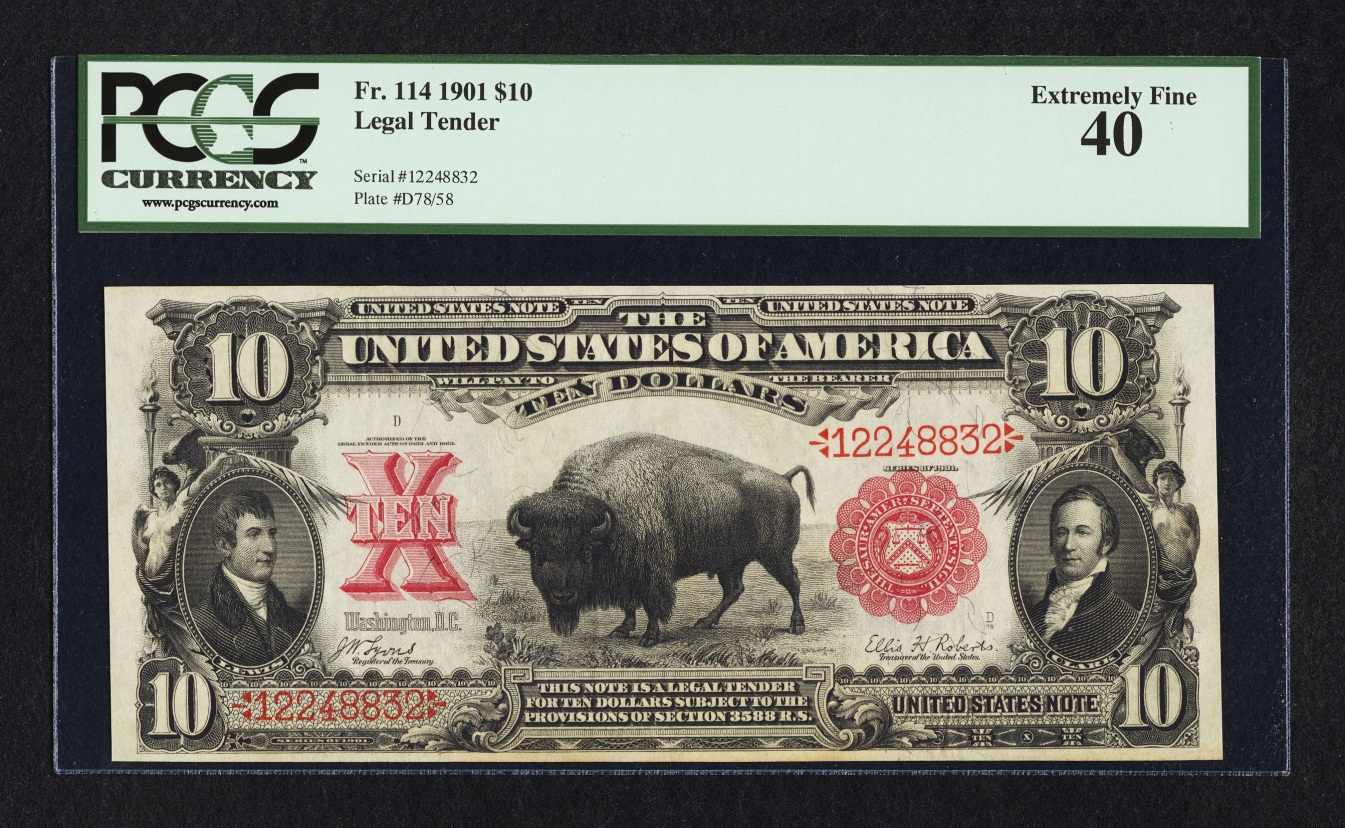 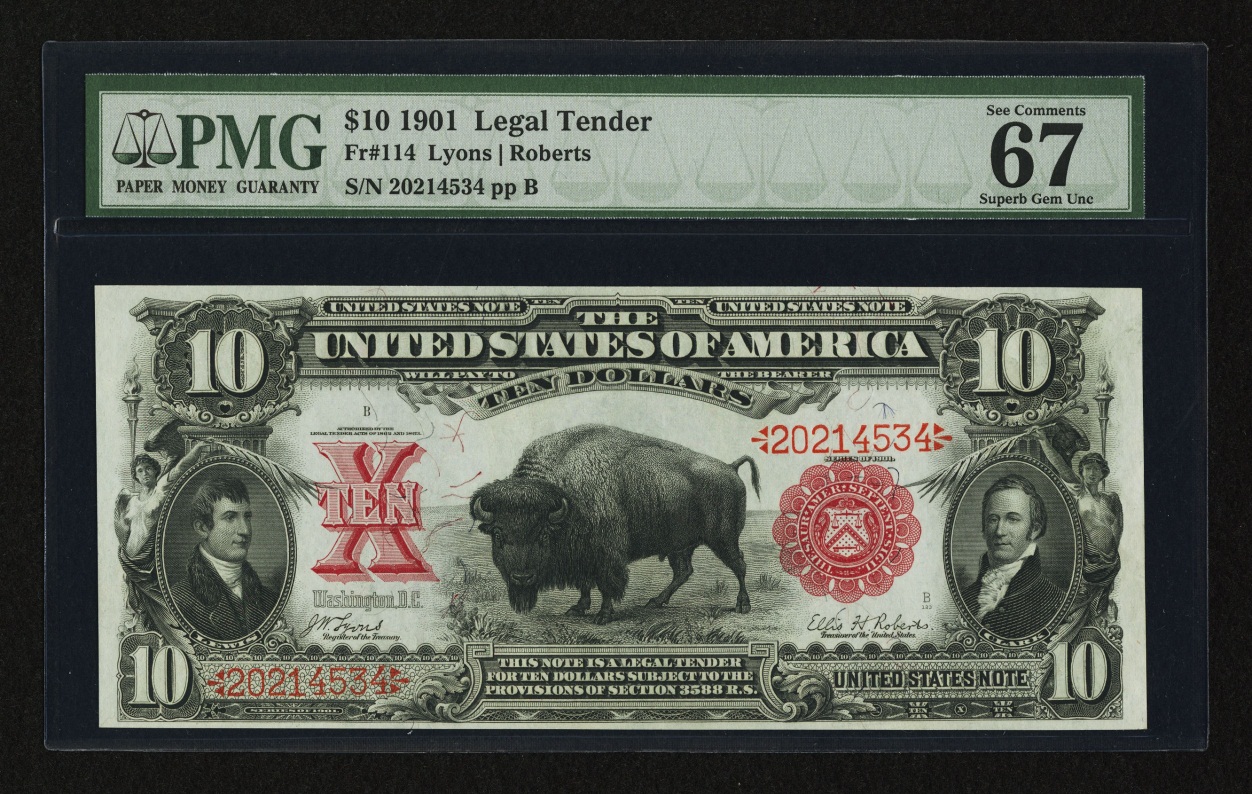 21
[Speaker Notes: This applied to type notes as well.  Note the top Bison has old style fonts and is numbered in the 12M range.  Around s/n 20M a changeover is observed to new style fonts.]
Evolution of Numbering Technology at BEP
Single action foot powered press
Rotary numbering machine

All notes numbered after conversion to the rotary presses have new style font…
22
[Speaker Notes: We might come to the conclusion that all notes numbered after the conversion to the rotary presses have the new style font.]
But Wait!
What about Red Seals with high charter numbers?
7000, 8000 and 9000 charter notes
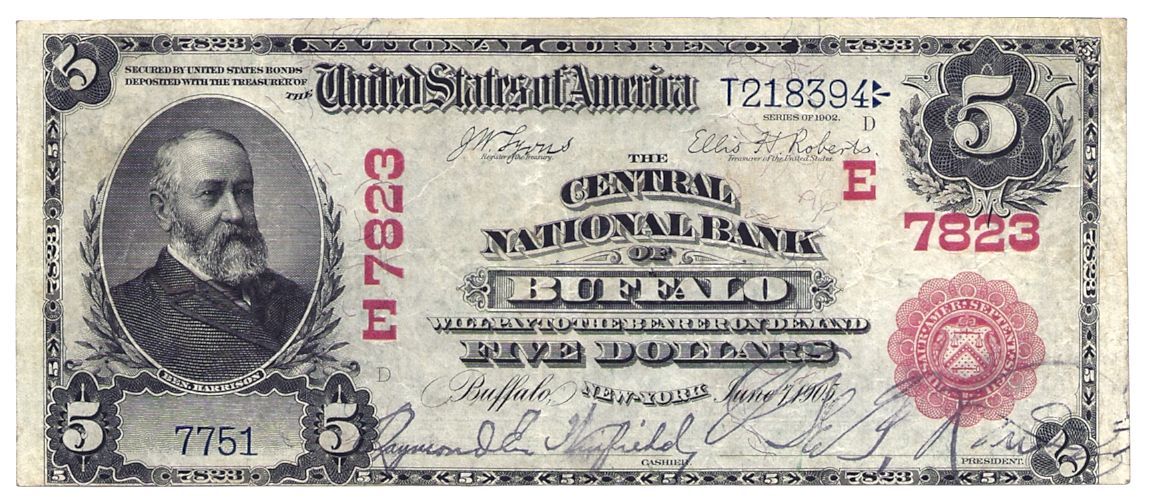 23
[Speaker Notes: Like this one.  Note the treasury number – old style fonts.  Check out the charter number – and plate date – 1905.  Why does this note have old fonts?]
How common are these exceptions?
NBN Census
Heritage Archives
Ebay
Online Dealer Inventories

Viewed 2500 images of 1902 Red Seals
24
Out of 2500 Red Seals
Found 22 that were printed after 1903 but had old style fonts.
25
Out of 2500 Red Seals
Most were serial number 1 (twelve #1 notes)
Sounds familiar!  (think 1929 replacements)
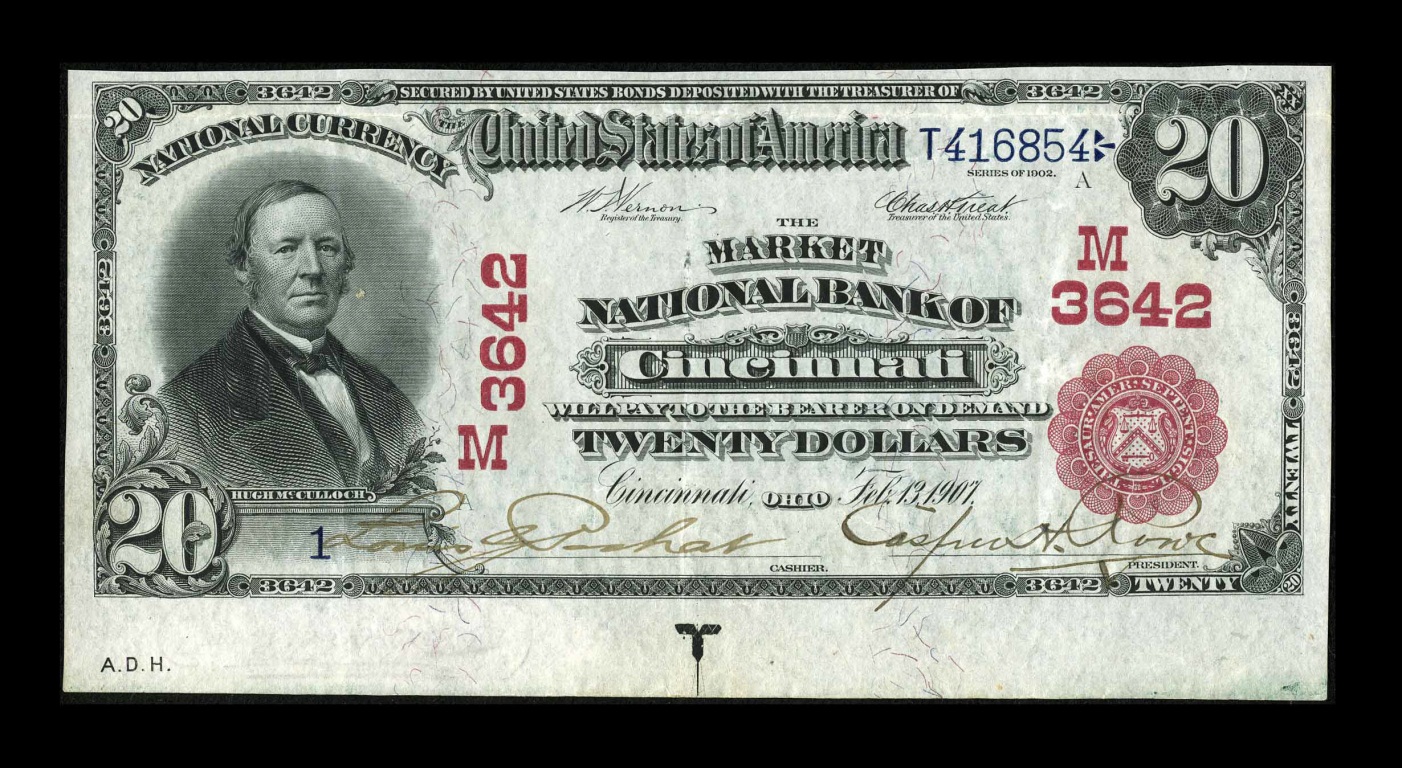 26
Out of 2500 Red Seals
Of the other serials, several looked as if they were the first-of-run note.  
E.g. 301, 3201, 7751, 8501
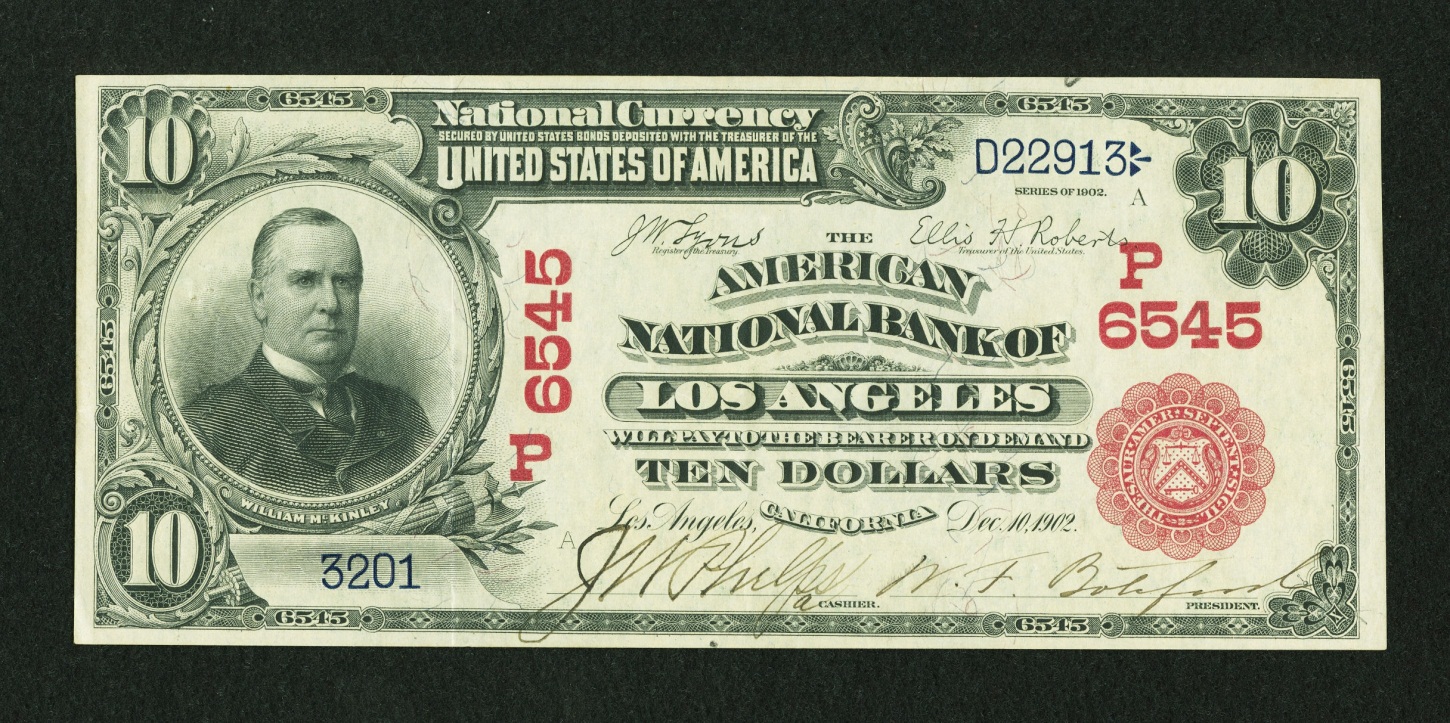 27
Out of 2500 Red Seals
D22913 - D23512
3201 - 3800
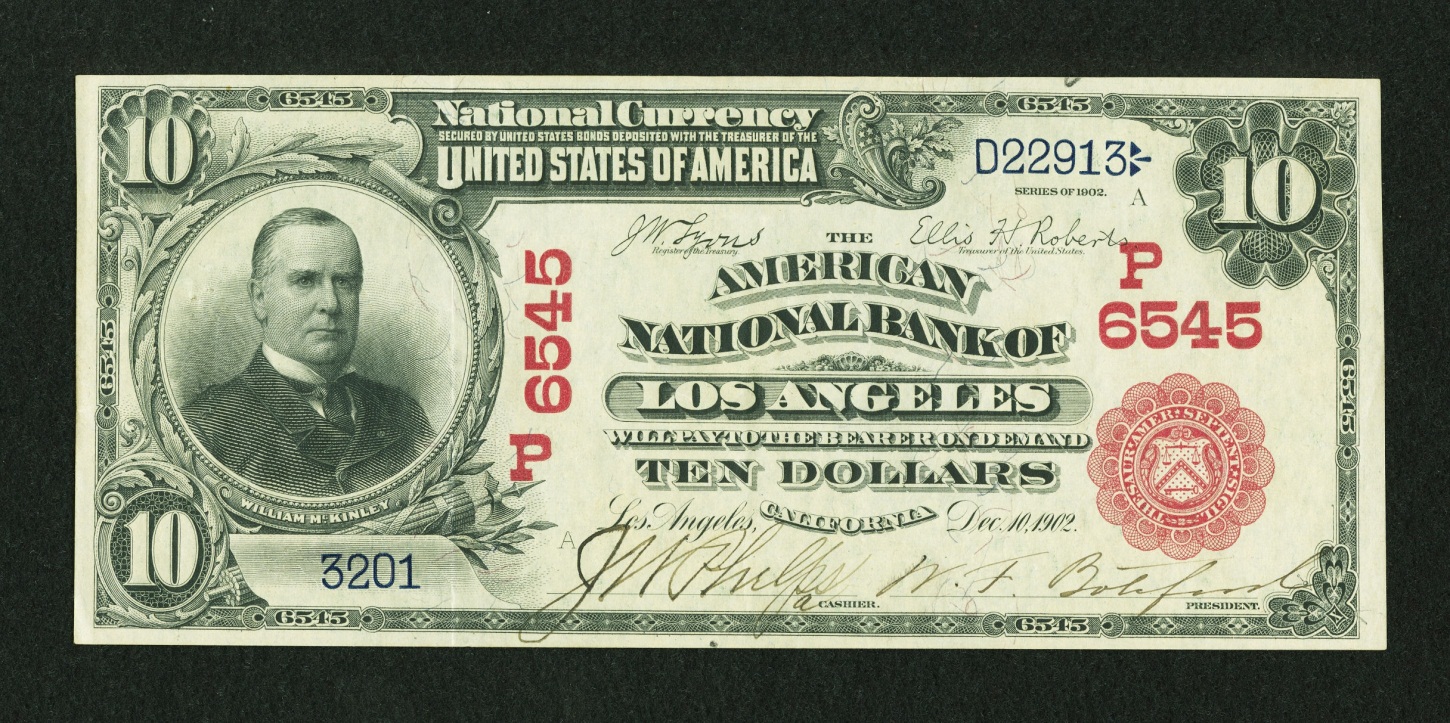 28
Out of 2500 Red Seals
These notes were one-offs.

Printed in the same run with notes that had contemporary serial number fonts.  

Recall treasury numbers and bank numbers track in tandem.

If the difference in both the treasury and bank serials of two notes are the same, they are from the same run.
29
Out of 2500 Red Seals
Three old-font/new-font pairings found
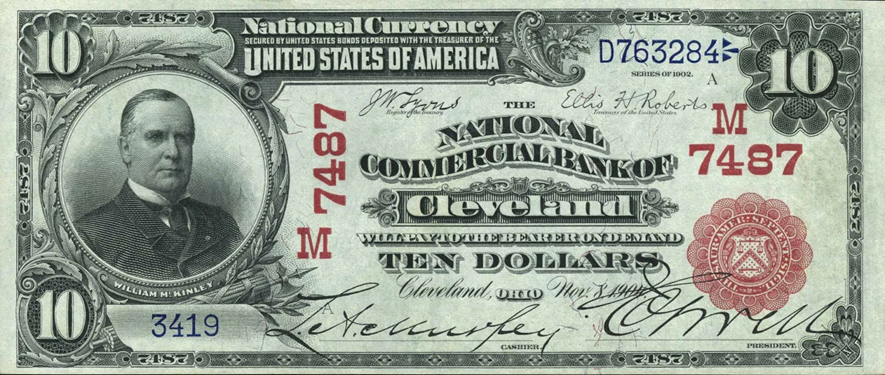 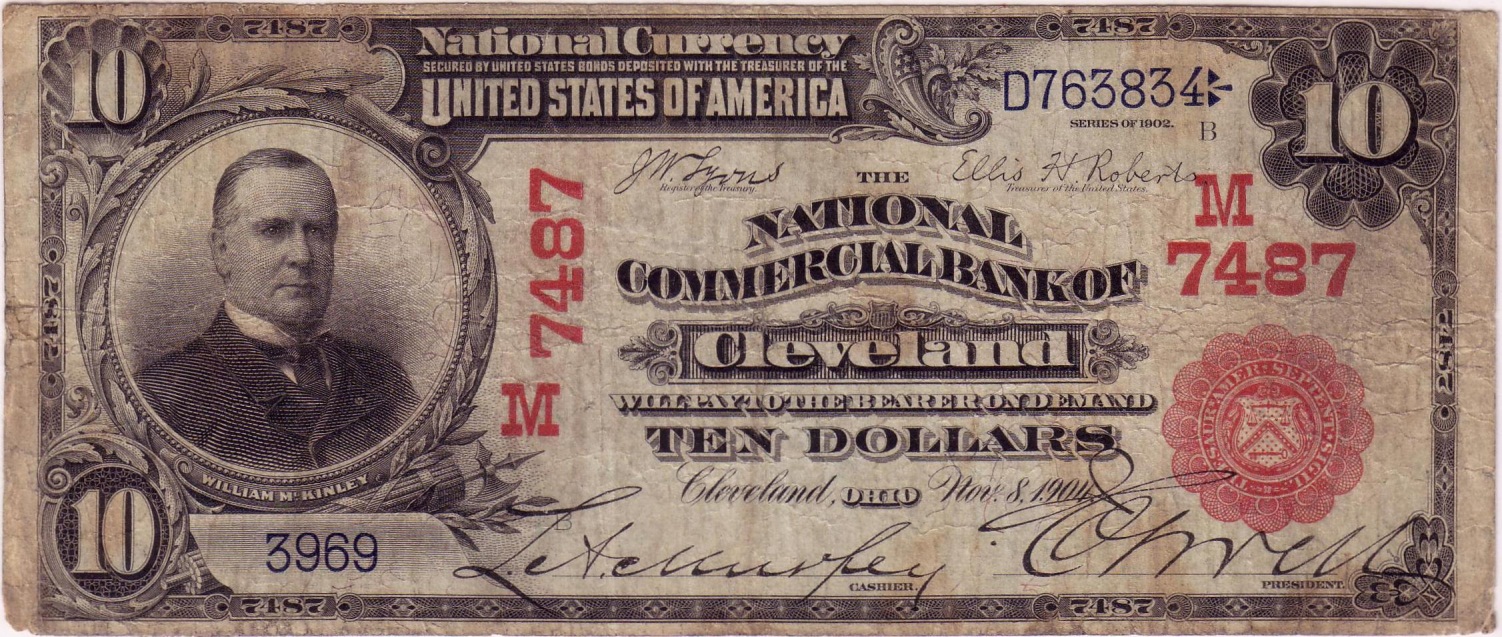 30
[Speaker Notes: Difference of 550 in bank and treasury numbers.  Same run.]
Sometimes low tech solutions are best
Hypothesis:  Old manual serial number presses were retained for the purpose of replacing defective sheets with perfect identically numbered sheets.

For a single replacement, it was easier to make a new sheet using the old press than to reset the numbering heads on the rotary press – and hold up production in the process.

That was the state of research as of one year ago, at Memphis 2012.

Now what?
31
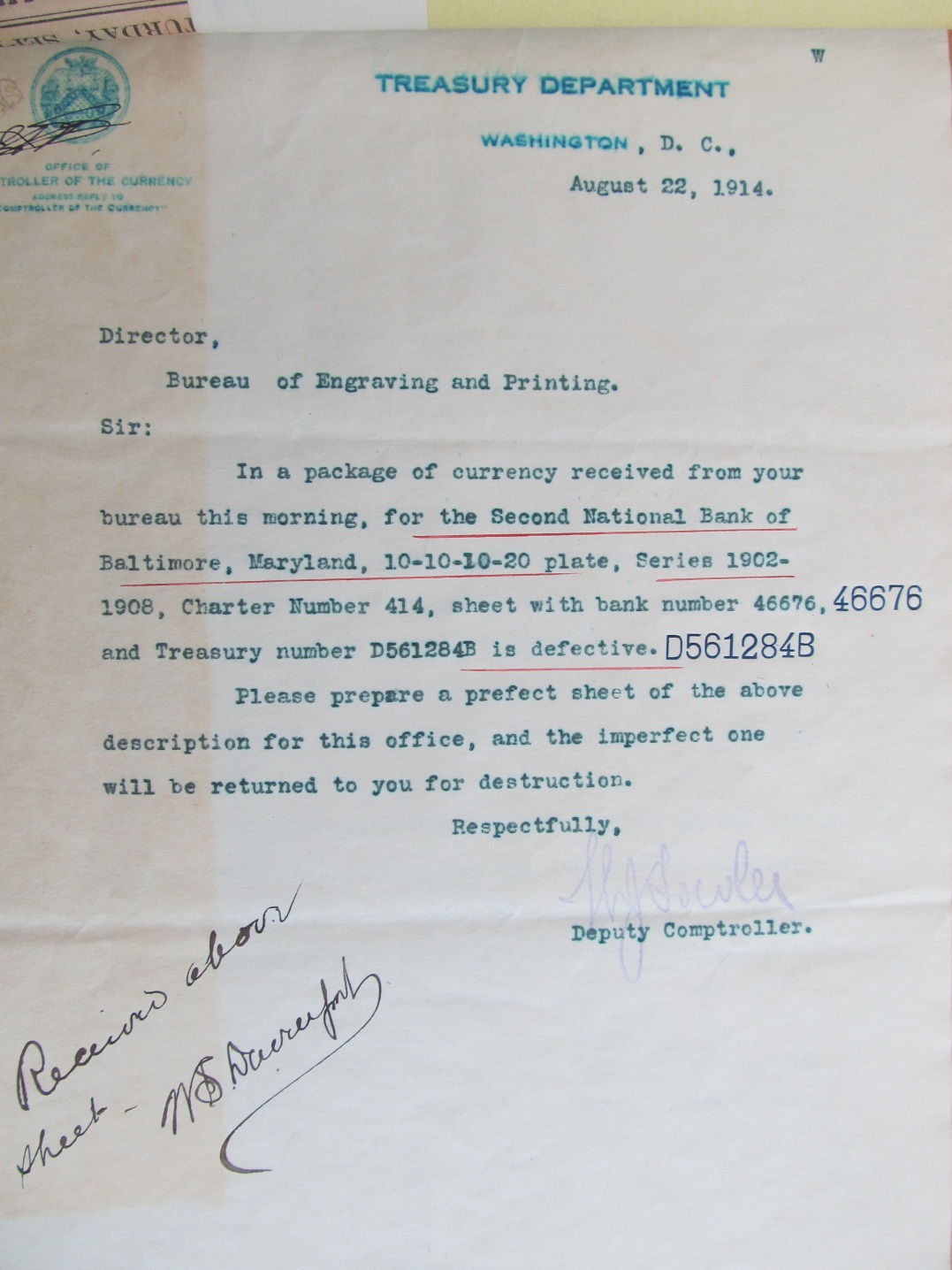 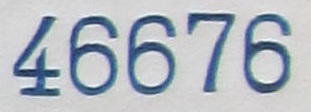 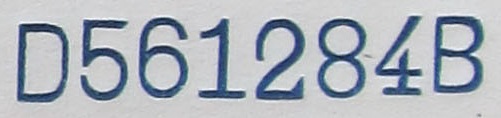 32
[Speaker Notes: Well, as a direct result of the their work on 1929 replacements, Huntoon and Simek produced this at Memphis 2012 last year, from the archives at the Smithsonian.

It is a letter from the OCC to the BEP asking for a make up sheet.  I’ll read it…

What’s very interesting is that the numbering operator stamped test impressions on the letter.

Look at the fonts.  They were made from the old single action press.  This is the smoking gun I was looking for.  **This letter ties old style fonts to replacements in the rotary press era.**]
End of the Era
Found no replacements made after 1920

Change in policy
Huntoon observed ledger entries where defective notes were cancelled instead of being replaced

Change in technology
33
Tale of Two Errors
1920 offset transfer error
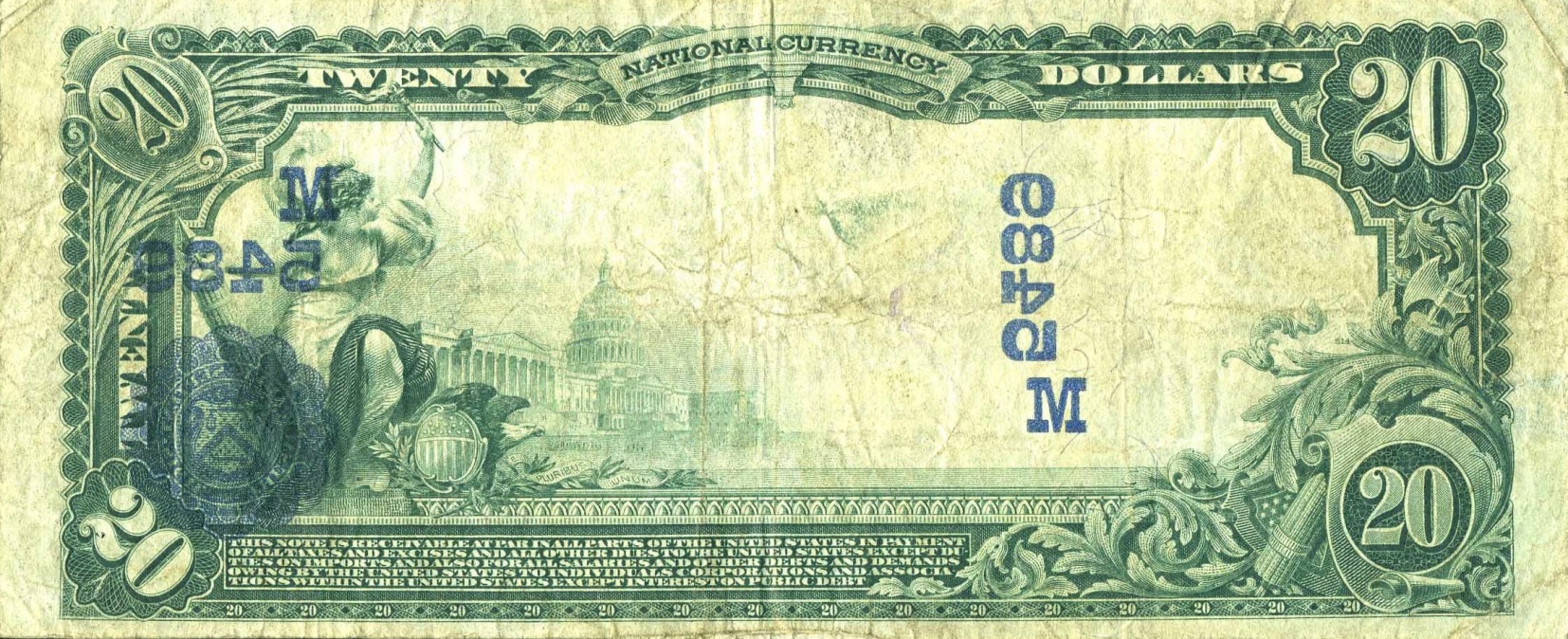 34
[Speaker Notes: This note was printed in 1920.  We know that from the treasury serial number.  Note that the offset transfer does NOT include the serial numbers.  Just like the early Red Seals, they were applied before the charter number and treasury seal in a separate step.]
Tale of Two Errors
Ca. 1925 misalignment error
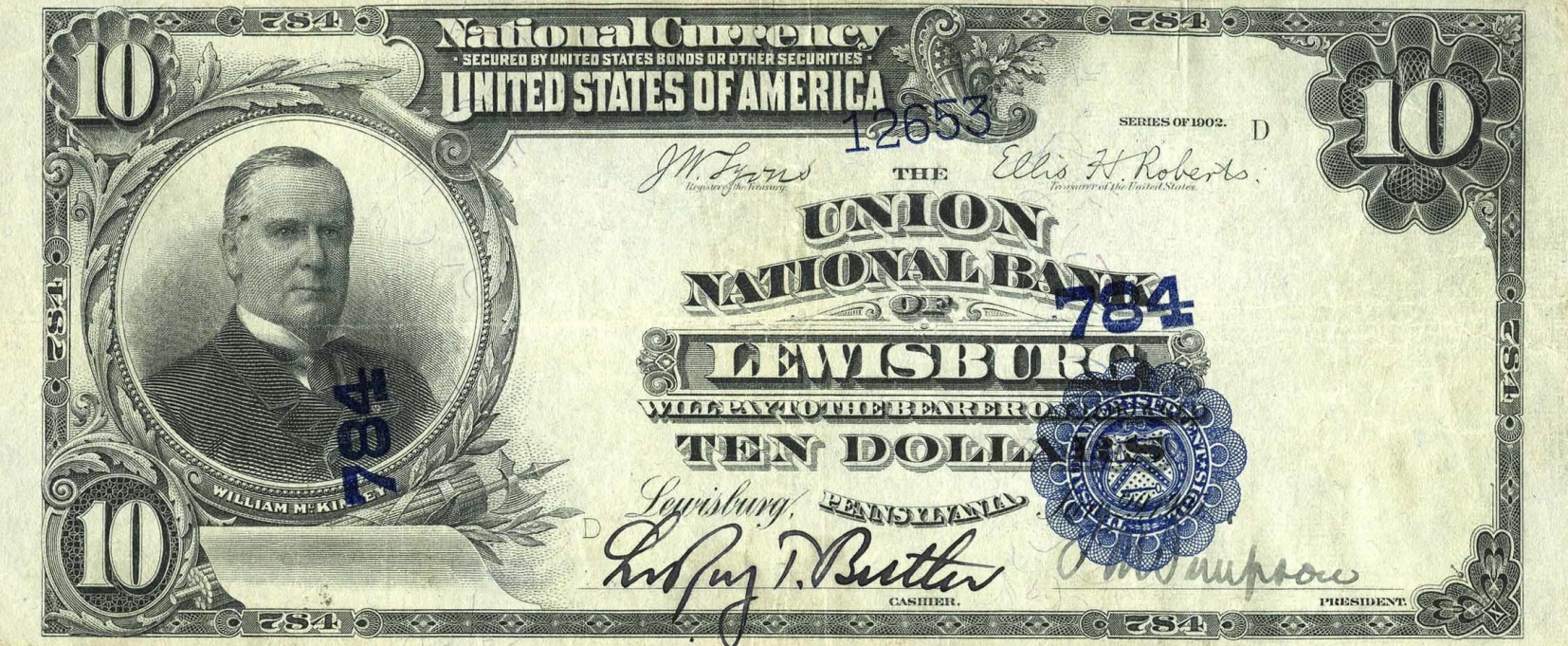 35
[Speaker Notes: This note was printed around 1925.  On this note, the serial was applied at the same time as the charter numbers and treasury seal.  This tells us that the technology changed.  The serials were applied on a flatbed press, and the rotary numbering press was discontinued.

My guess is that in the name of productivity, the BEP abandoned replacement serials when the flatbed application of serials began.]
How to Identify LSRNs
It’s easier than you think
36
Identification
Remember that this research covers period after 1903
After BEP changed fonts to new style
We don’t yet know how to identify replacements made before this time
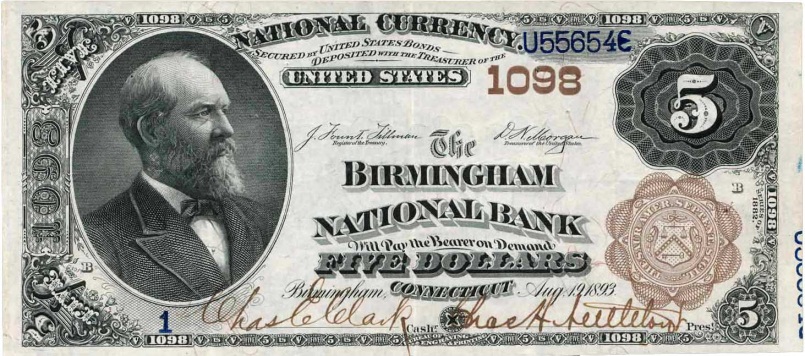 37
Identification
Old Style Fonts
Replacements
Printed after 1903
38
1882 Brown Backs
Most often misidentified
To properly identify, a note must be printed after 1903
Use this table:
39
[Speaker Notes: Start with the series that is most difficult to correctly identify.  Most Brown Backs were printed using the old presses and therefore have old style fonts.  Don’t be fooled!

To properly identify a note, it must have been printed after 1903.  We use the treasury serial numbers to determine when nationals were printed.  The serials in this table represent the approximate changeover to the new rotary presses in the fall of 1903.]
Brown Back Treasury Serial Number Sequences
A-A
B-B
D-D
…
U-U
V-V
A-
B-
D-
…
Y-
Z-
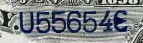 40
Use Geographical Letters to Filter
First applied in 1902
Discontinued in 1924
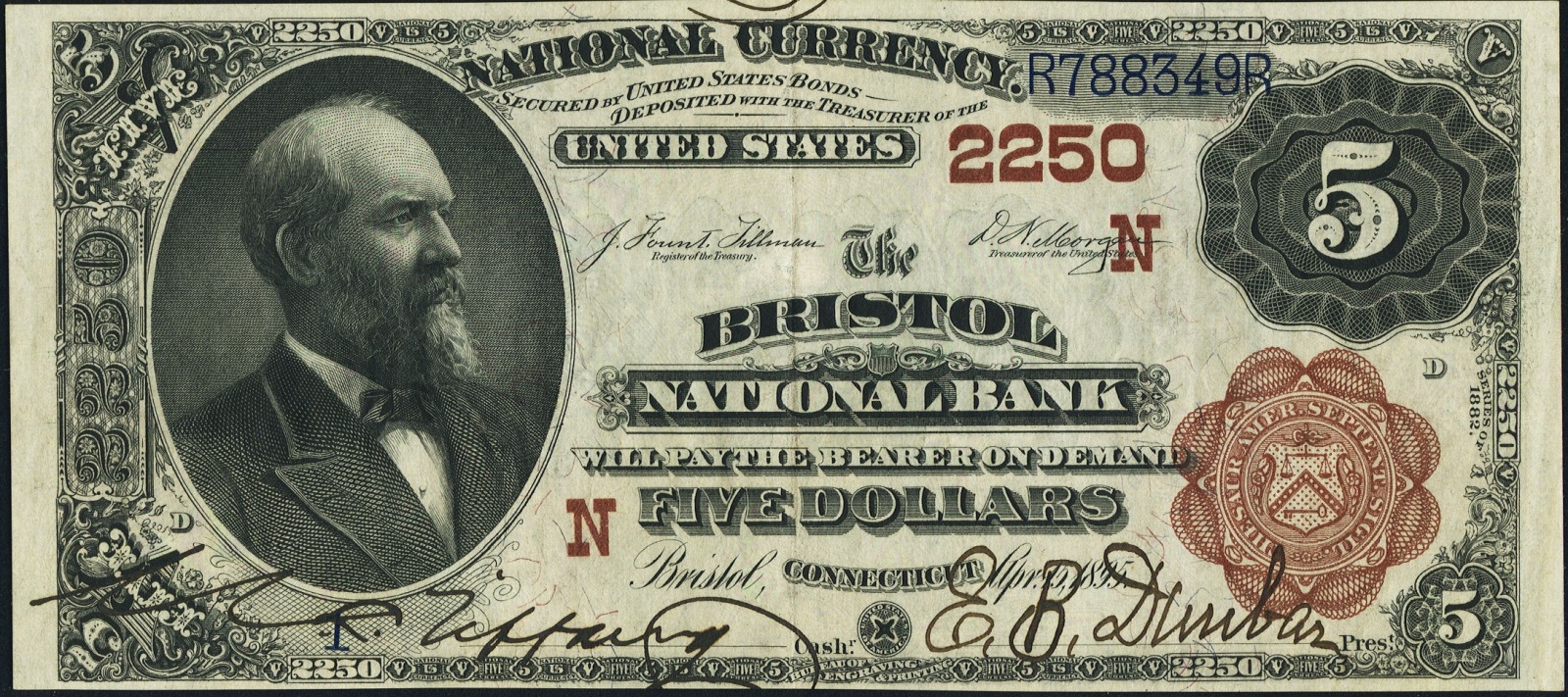 41
This is a test!
Try your hand at identifying replacements
42
Is this a replacement?
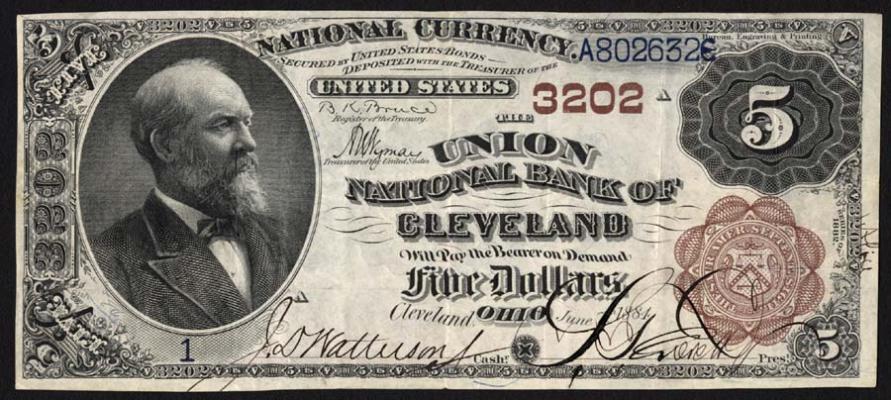 43
No.
Printed before 1903
Notice no geographical letter
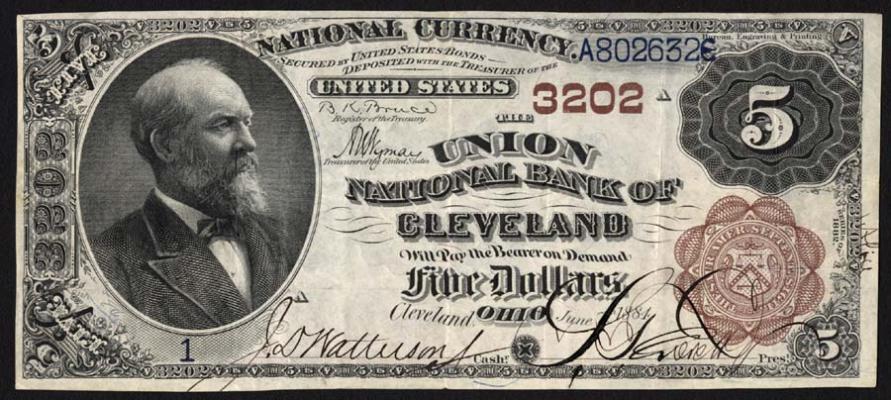 44
Is this a replacement?
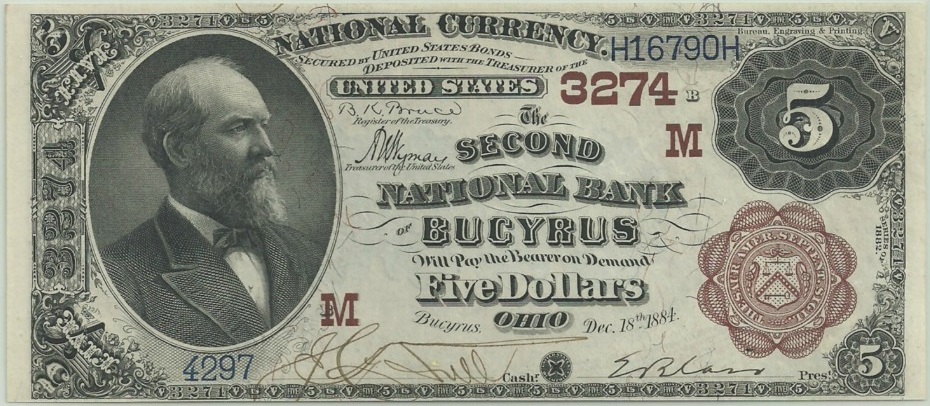 45
No.
Has geographical letter, so printed after 1902
Treasury serial predates the changeover
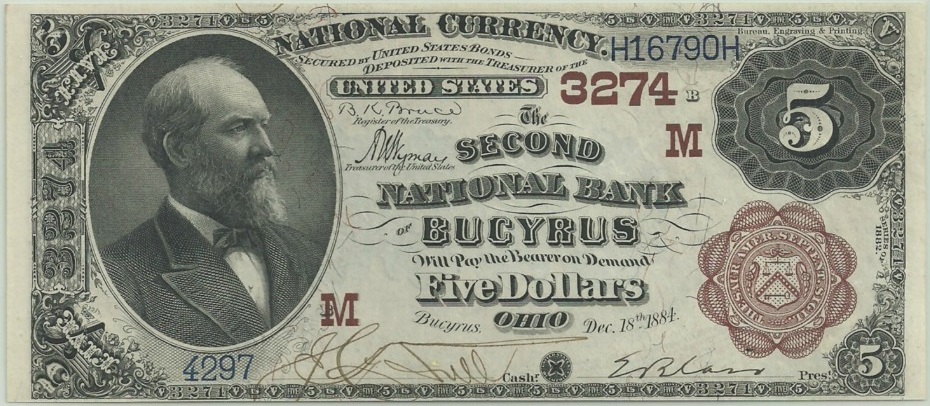 46
Is this a replacement?
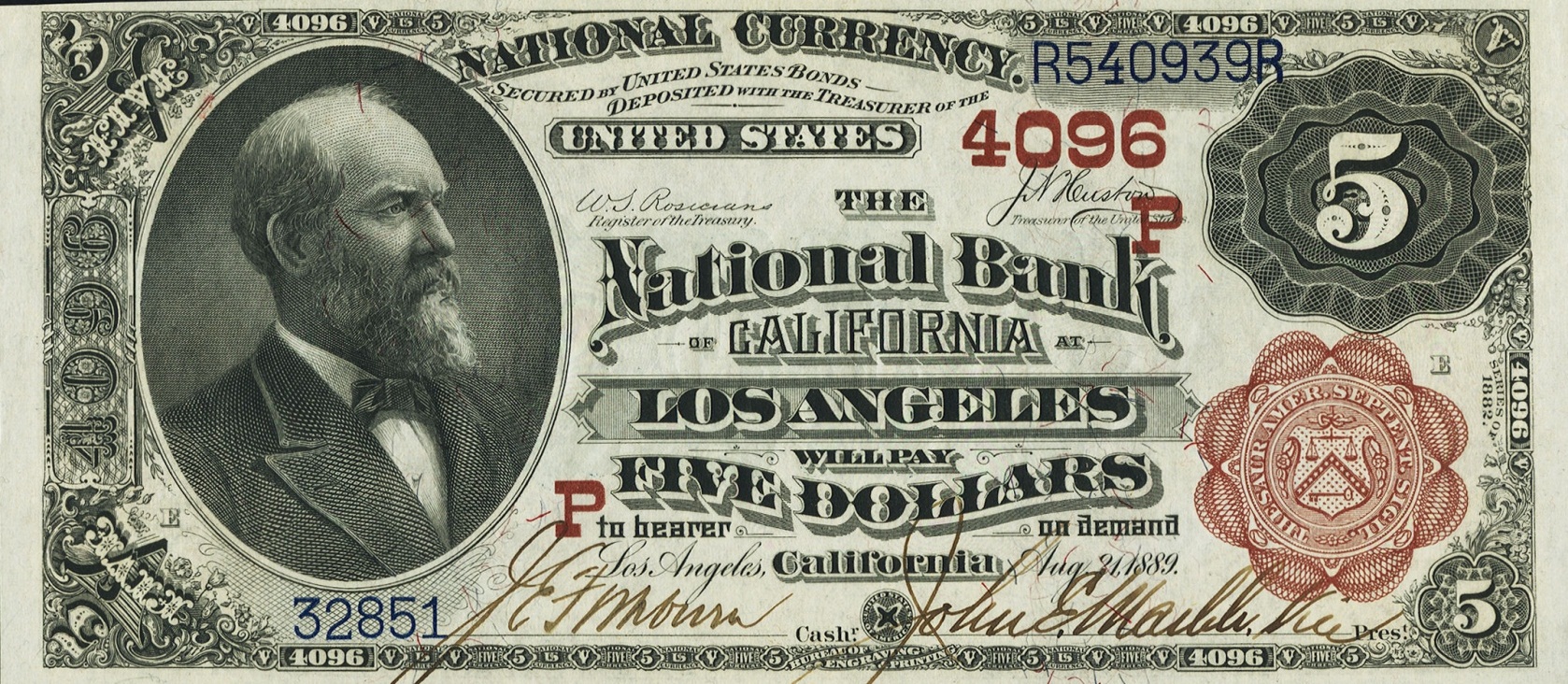 47
No.
Has new style font
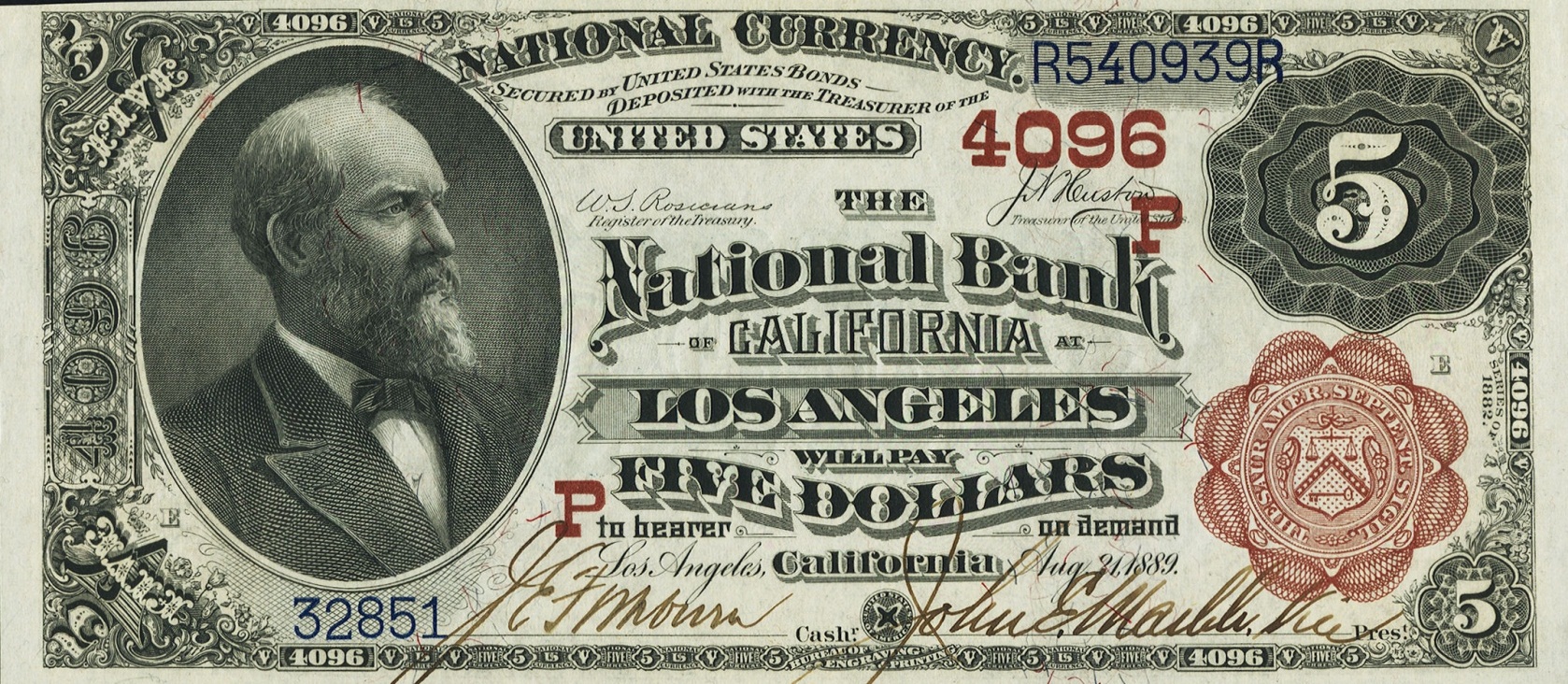 48
Is this a replacement?
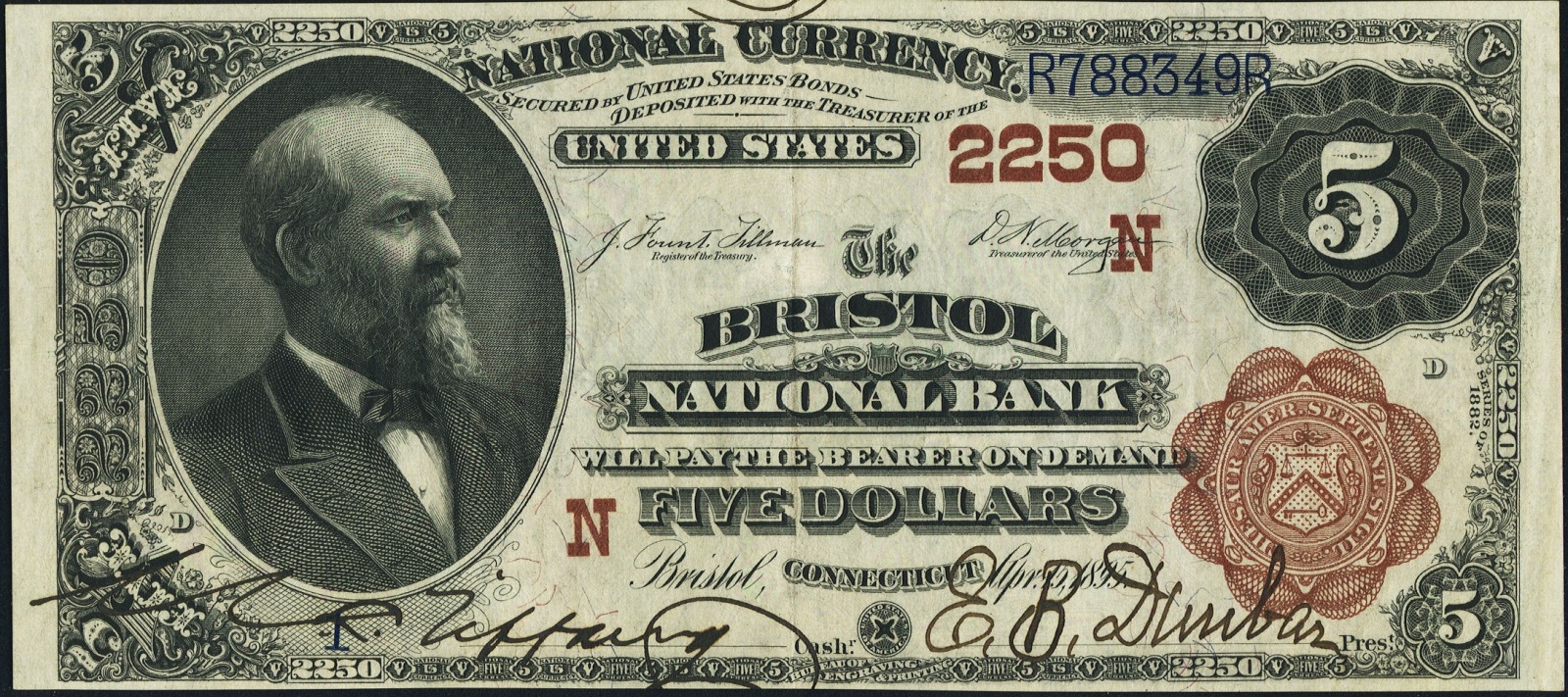 49
Yes!
Printed after conversion to new style fonts.
Has old style fonts.
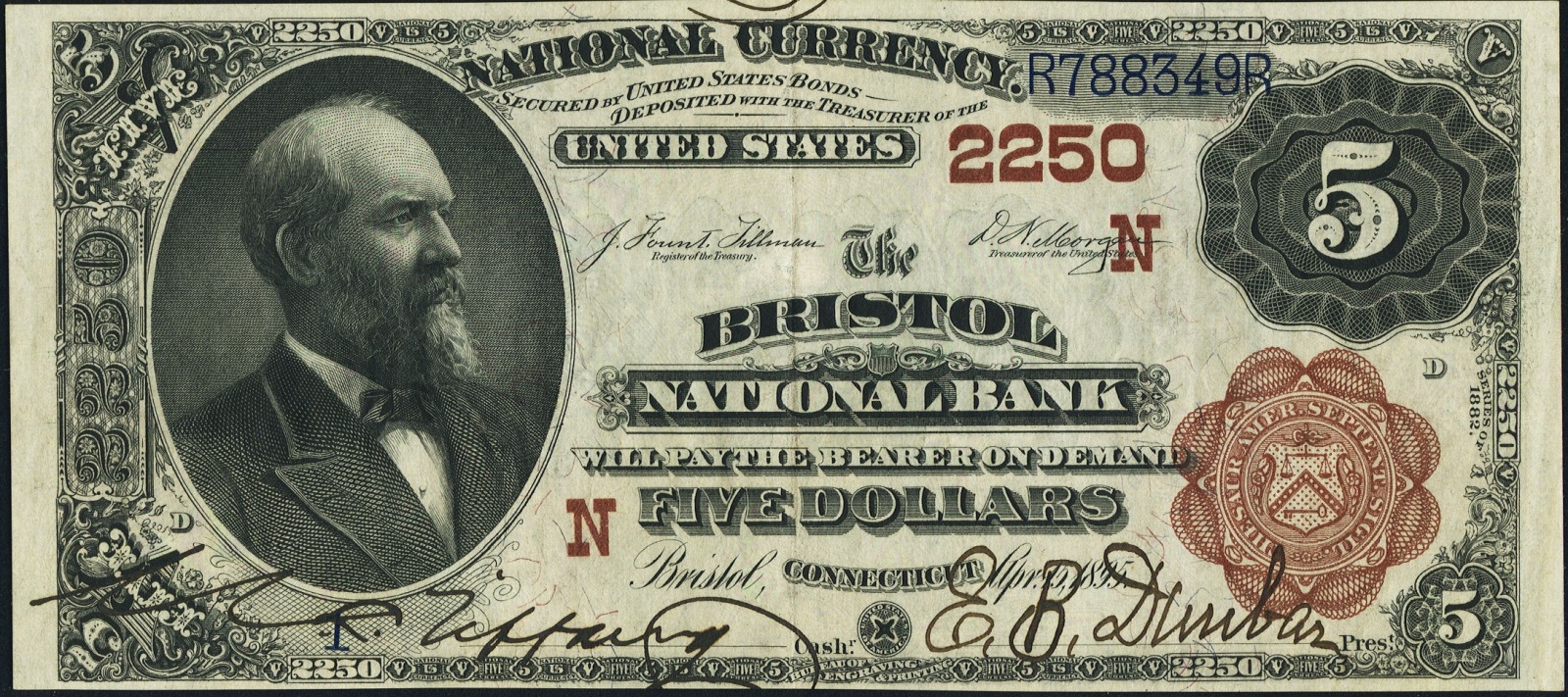 50
Matching Run and Plate Positions
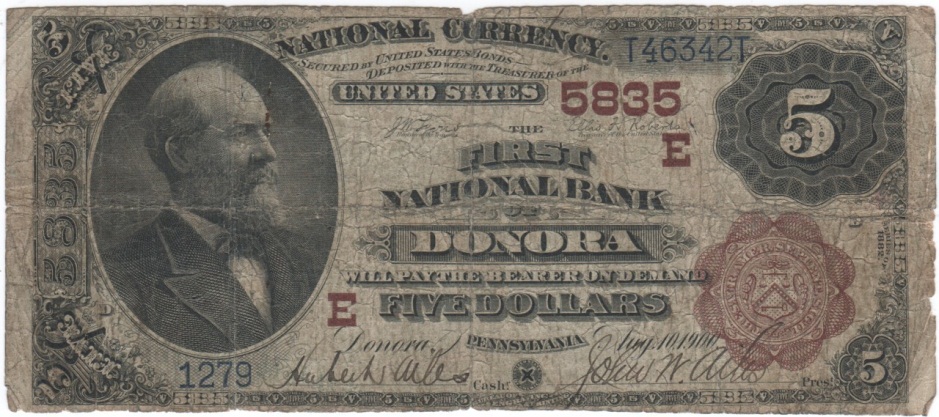 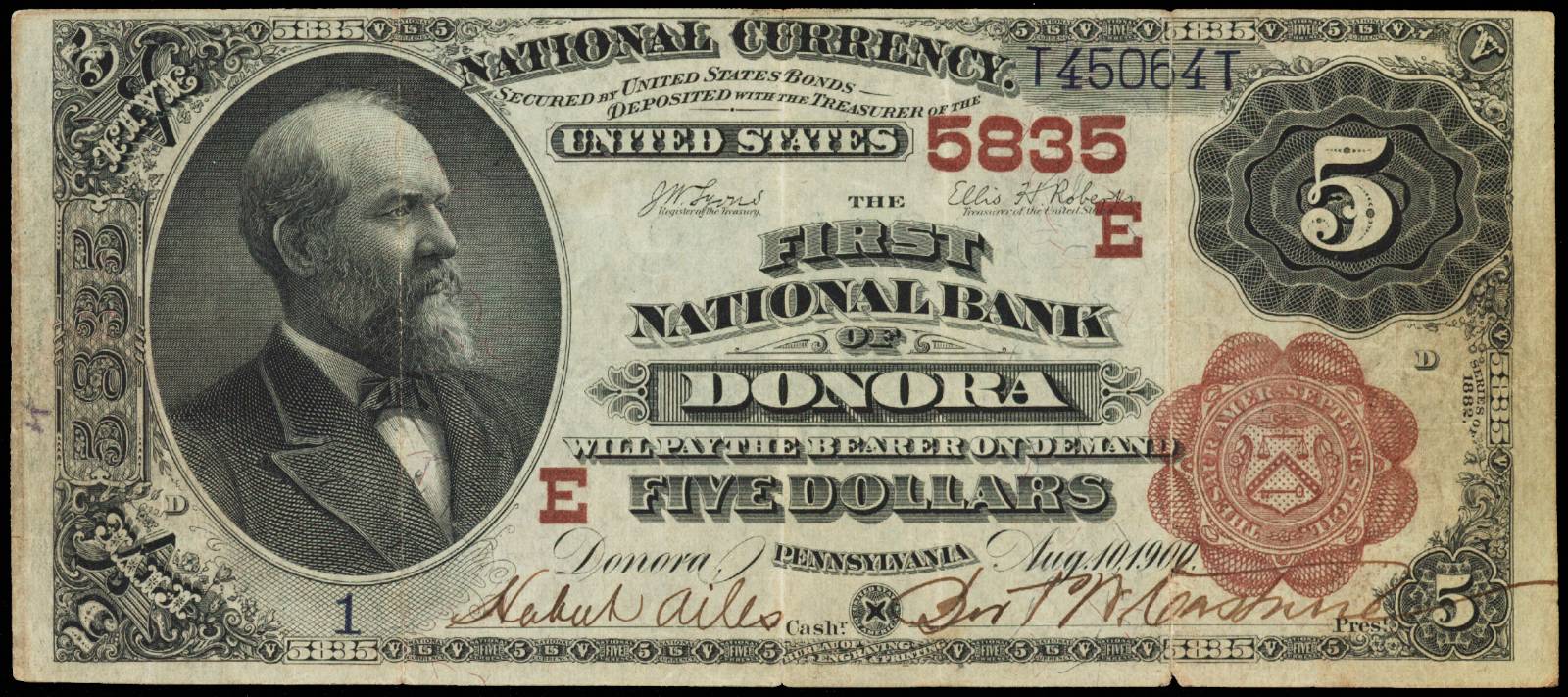 51
The Ultimate Replacement?
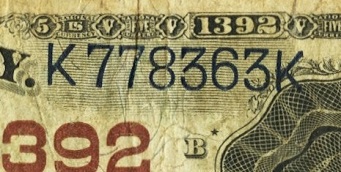 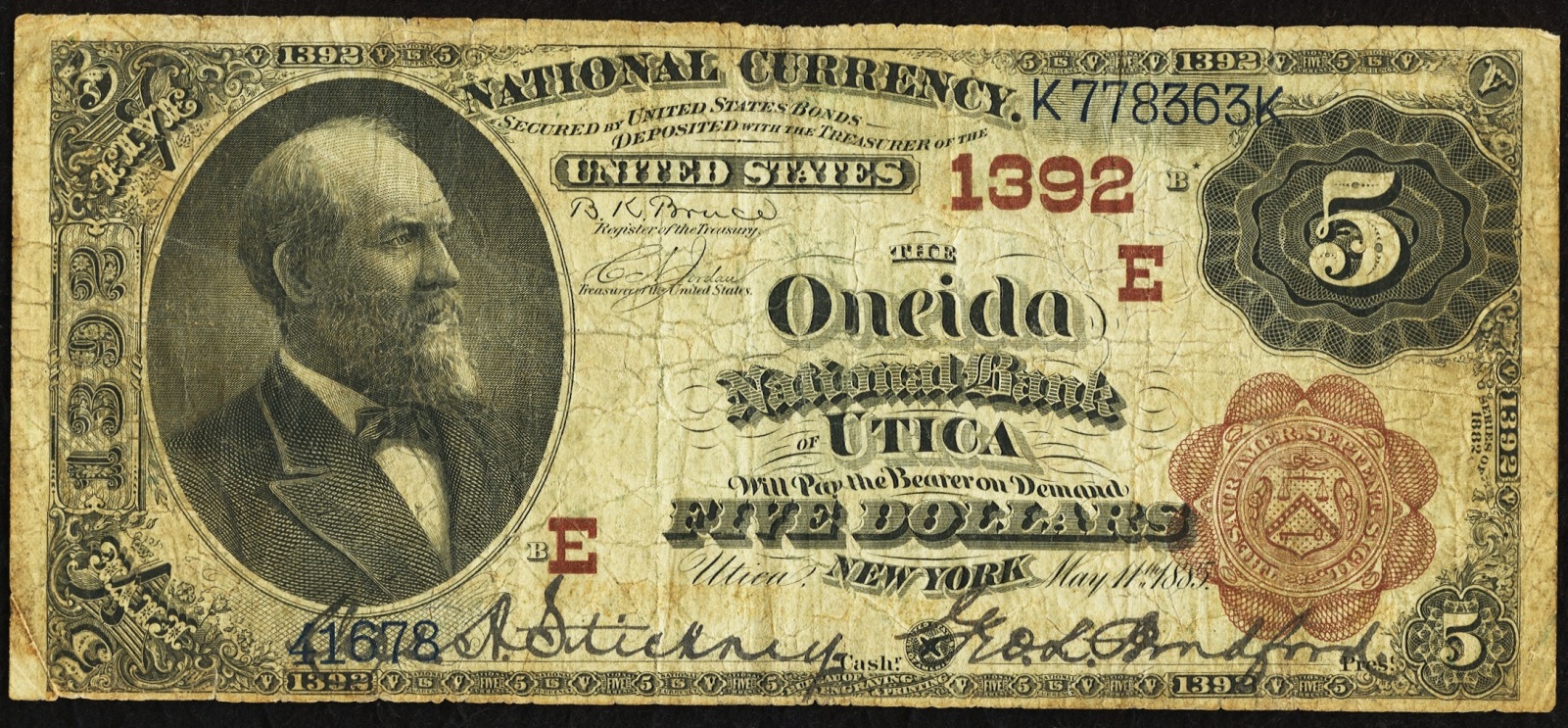 52
[Speaker Notes: Not only a replacement, but its on a re-engraved (star) plate.]
Is this a replacement?
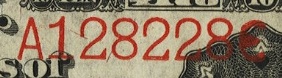 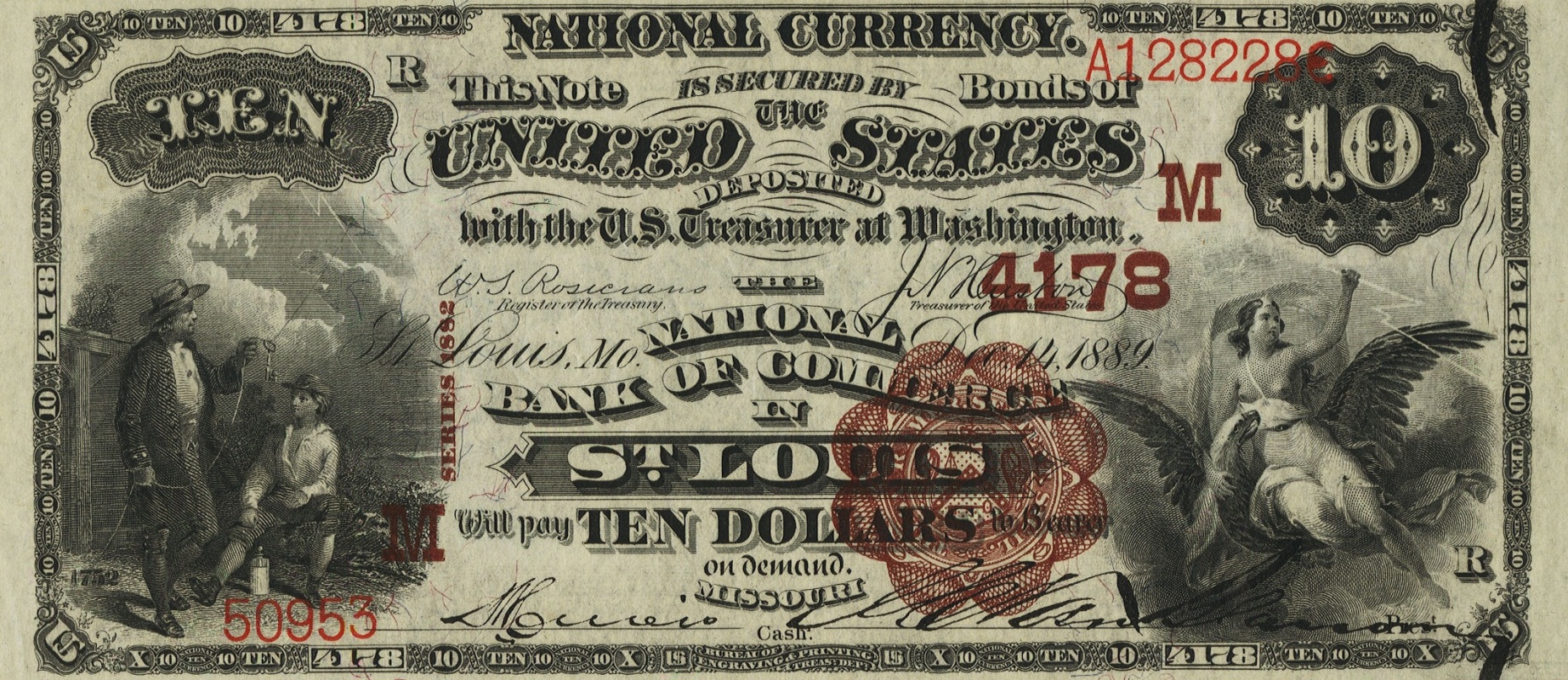 53
[Speaker Notes: Seemingly paradoxical serial number.  Being from the A- block, it looks like it should be from the 1880s?  But, the note also has geographical letters, so it was made after 1902.  What’s going on?]
Yes!
Printed after conversion to new style fonts
Has old style fonts
Serial number is not out of range
Printed from a 10-10-10-10 plate
Introduced to Red Seals and Brown Backs in 1906
54
[Speaker Notes: Serials from 10-10-10-10 plates began with the A- block.]
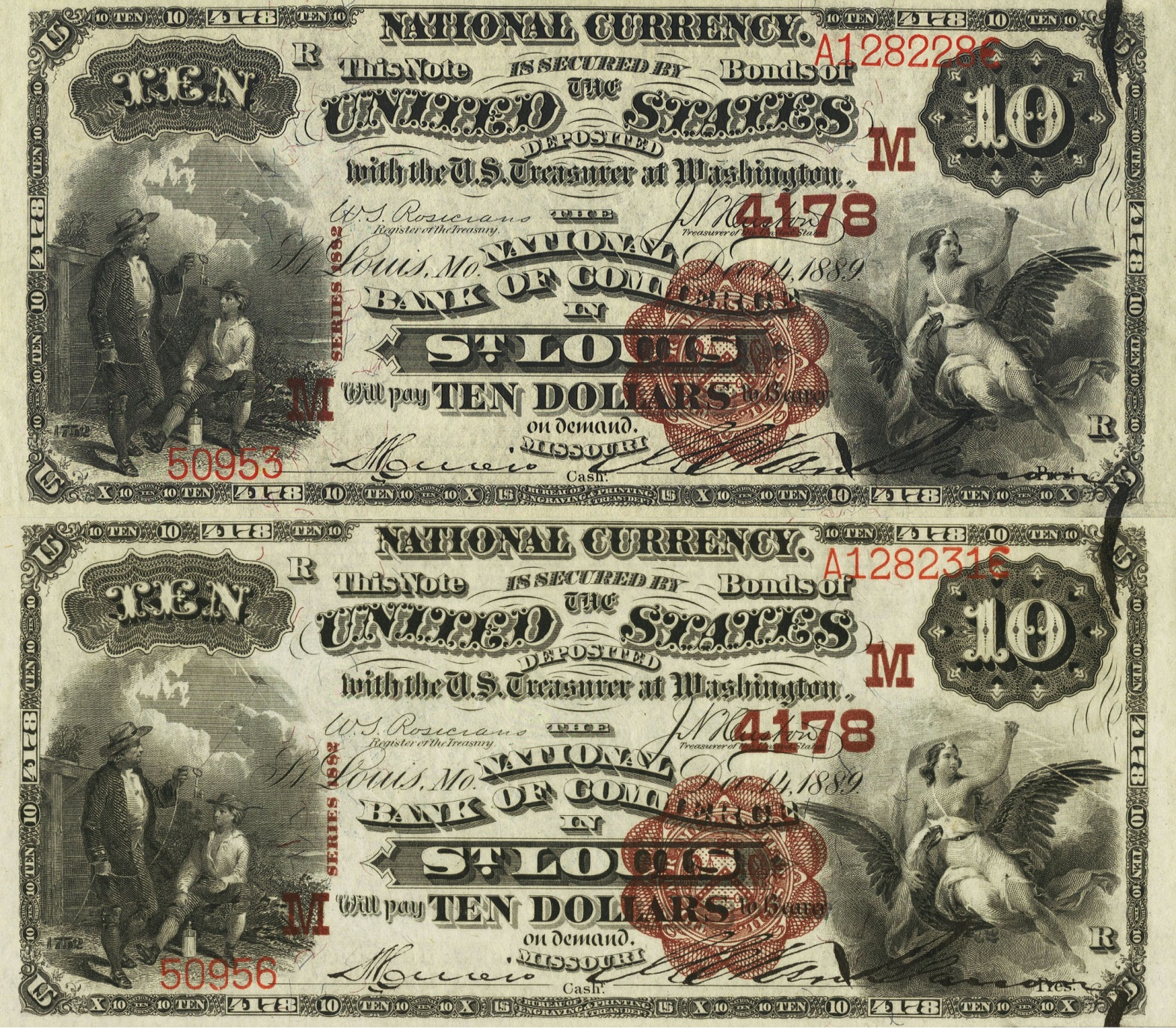 55
[Speaker Notes: Here it is compared to a closely numbered sister.]
1902 Red Seals
Can be misidentified
To properly identify, a note must be printed after 1903
Use this table:
56
[Speaker Notes: The first 18 months of Red Seals were printed using old equipment.]
Is this a replacement?
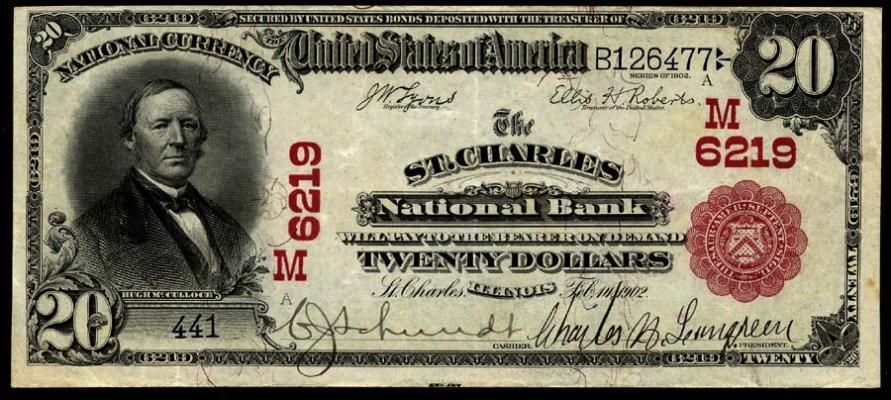 57
No.
Treasury serial predates the changeover
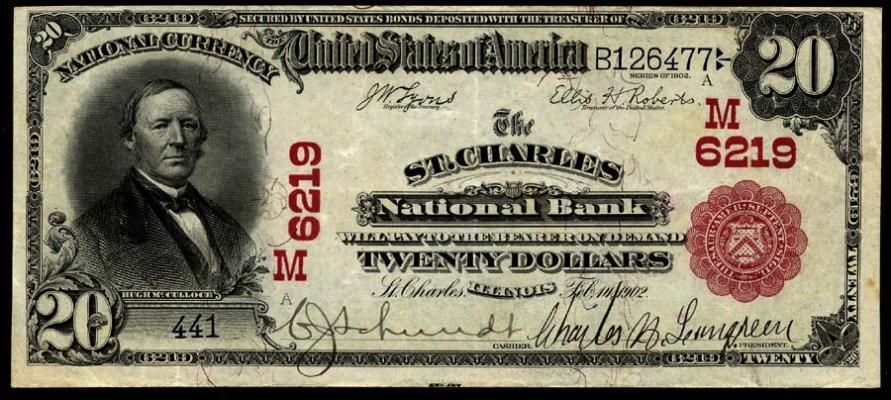 58
Is this a replacement?
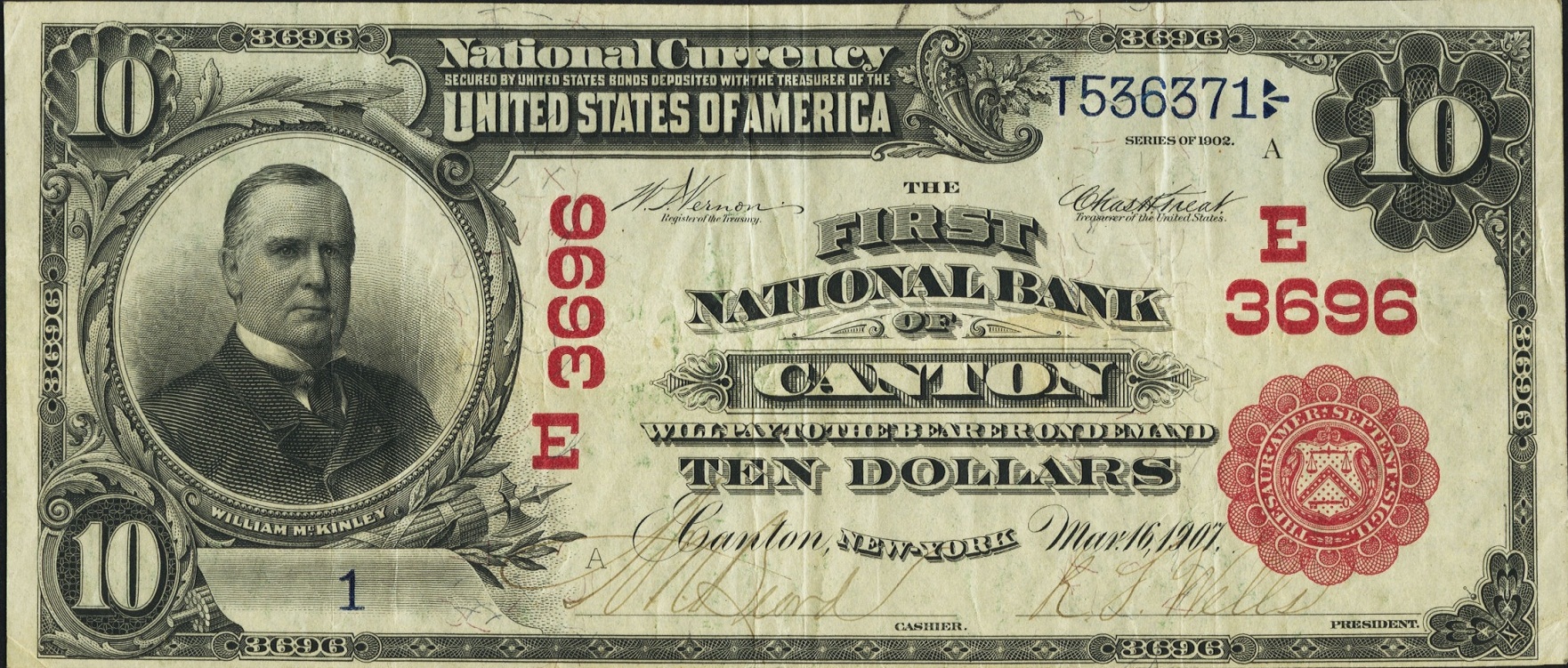 59
Yes!
Printed after 1903.
Has old style fonts.
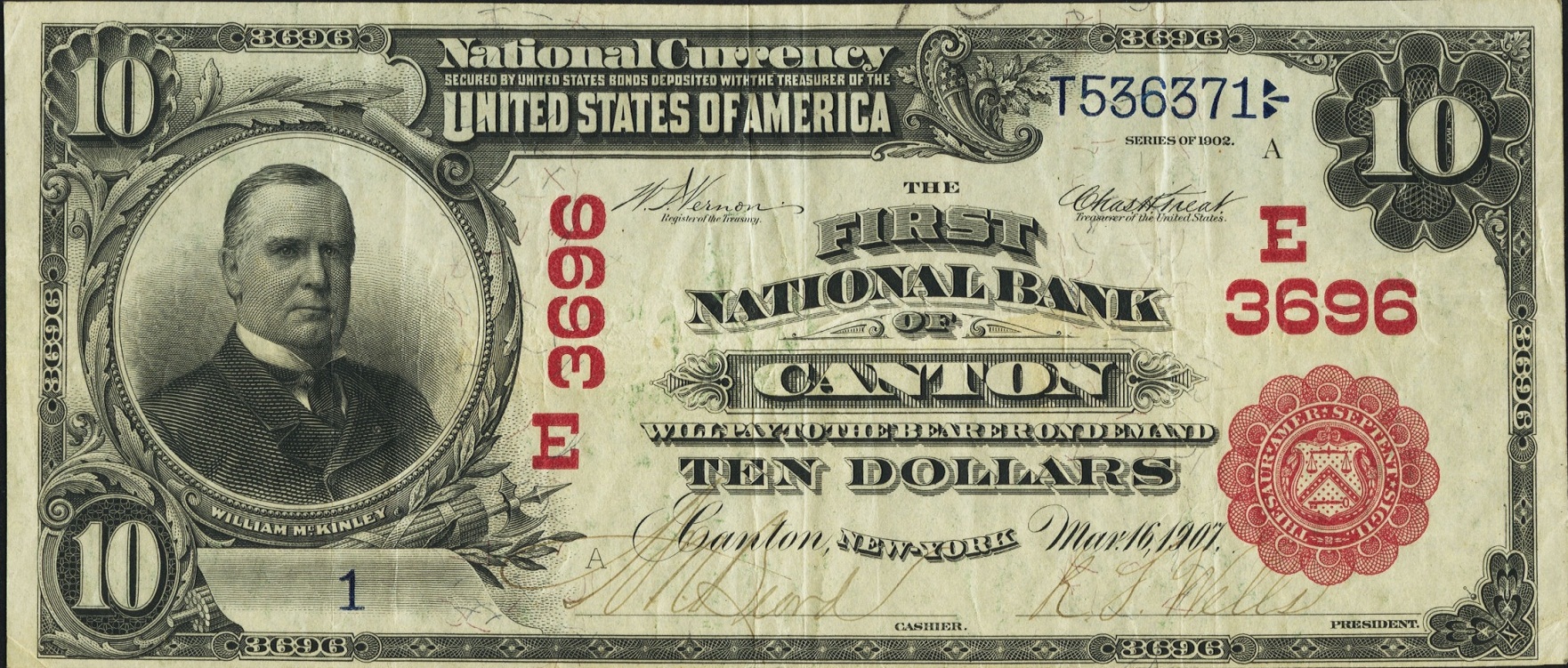 60
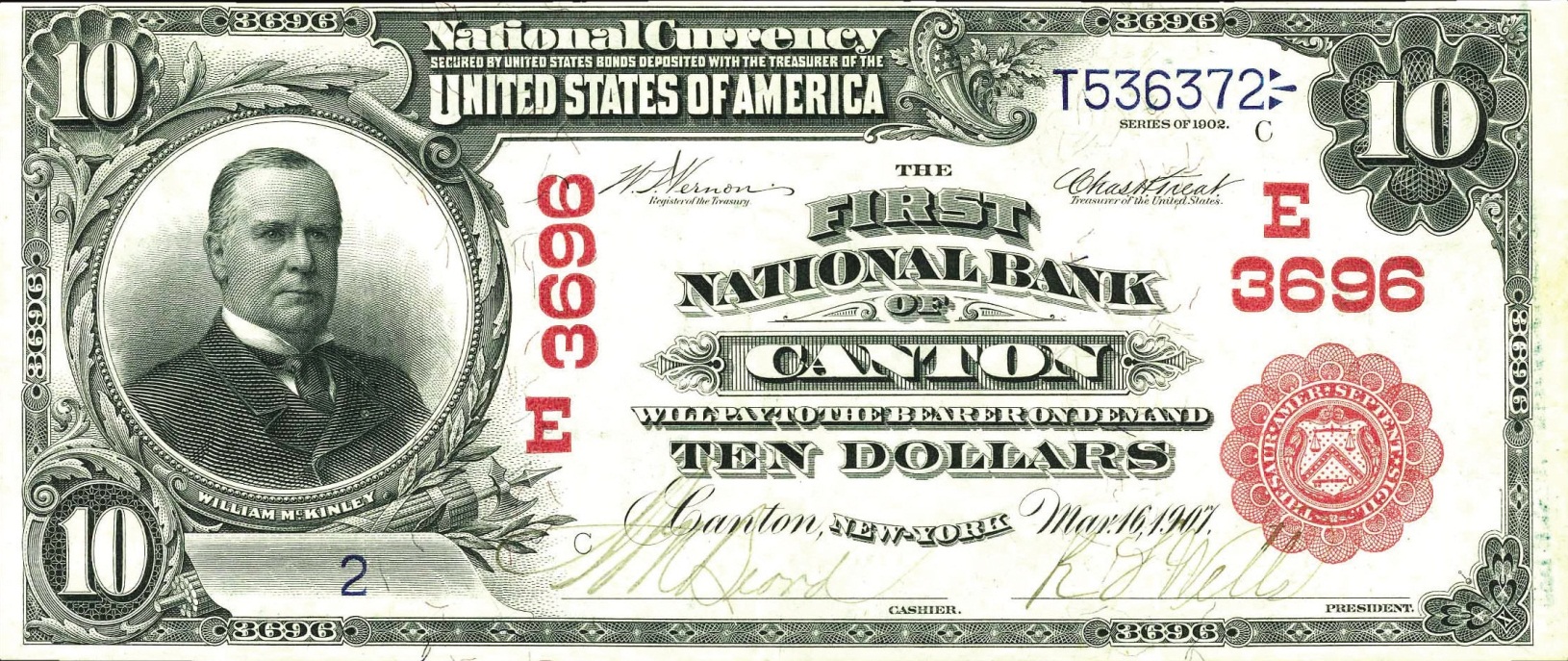 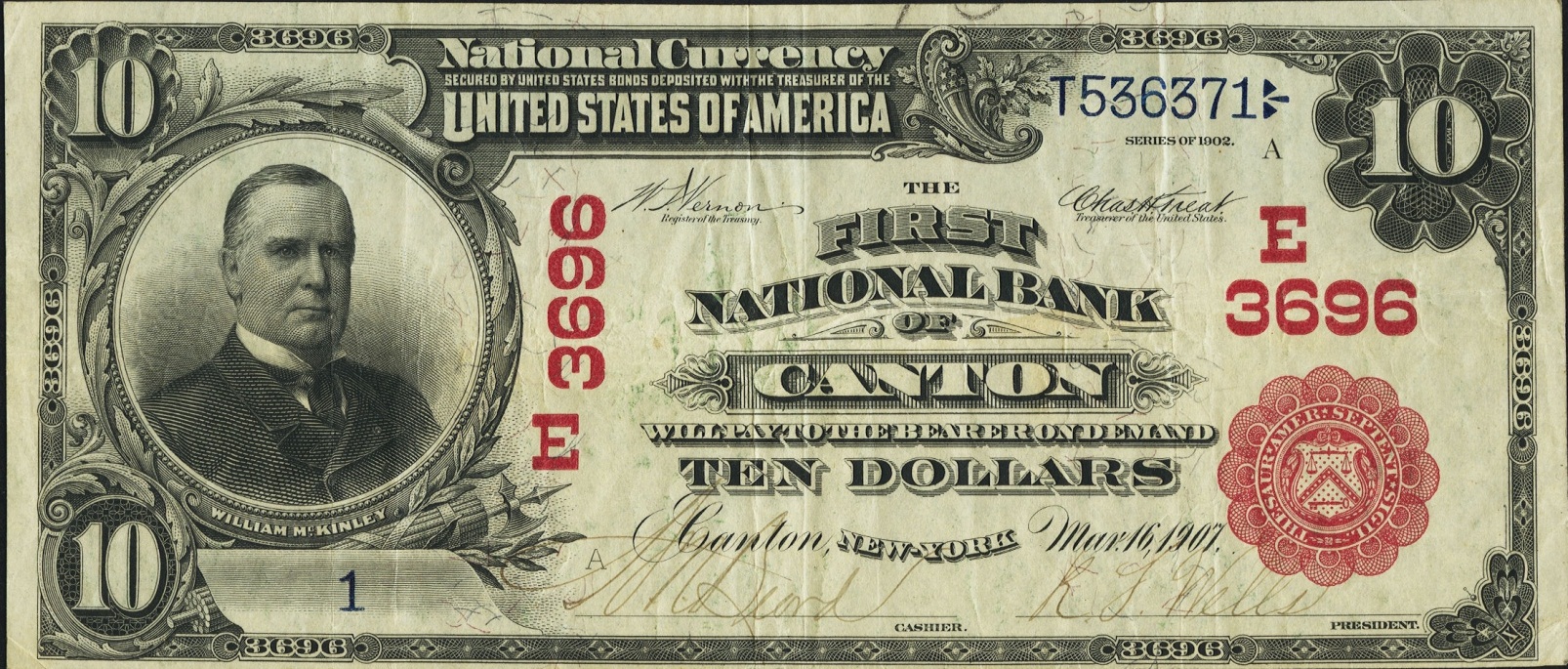 61
1882 Date Backs
Started in 1908 and ended in 1915
Therefore, no serial number conditions.
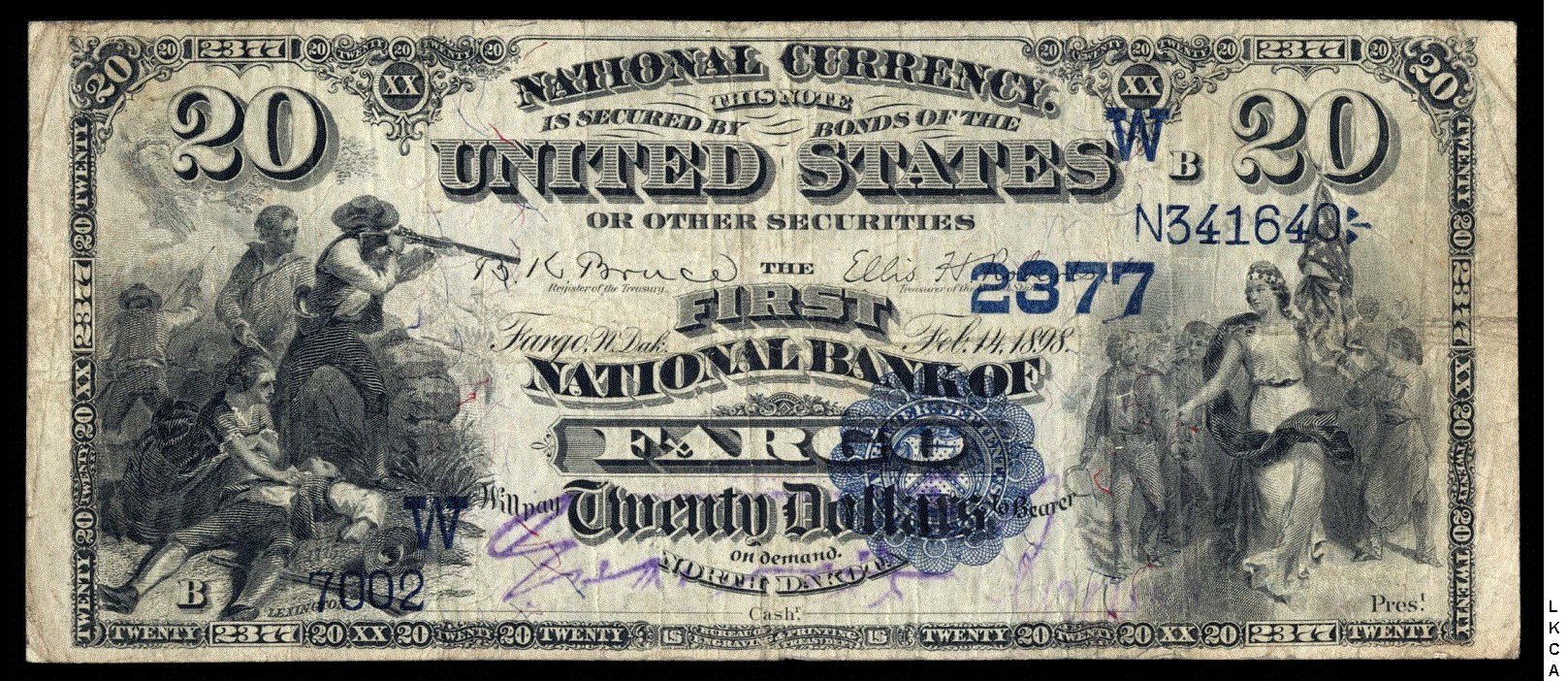 62
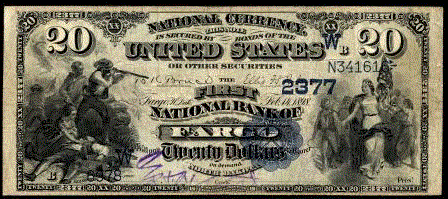 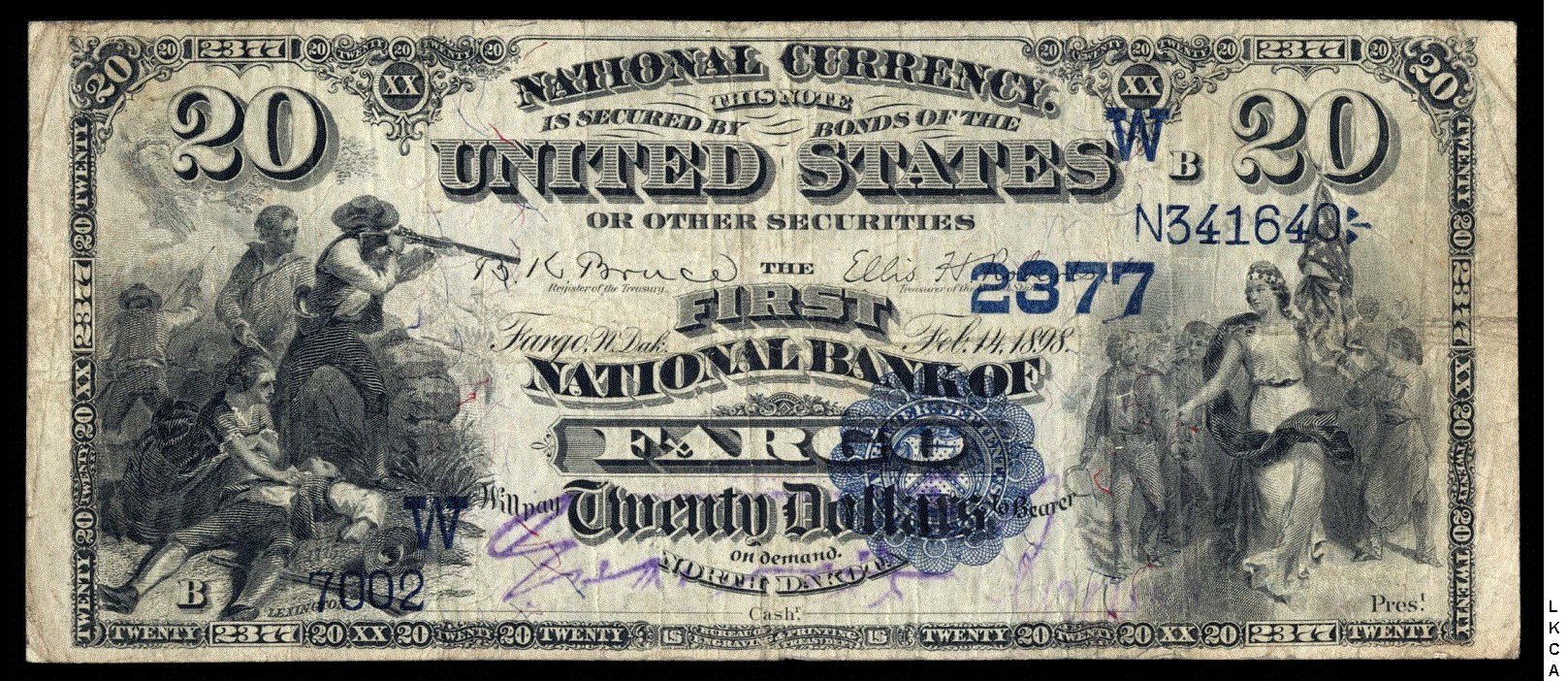 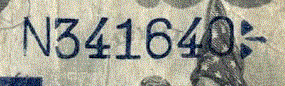 63
1902 Date Backs
Started in 1908 and ended in 1915
Therefore, no serial number conditions.
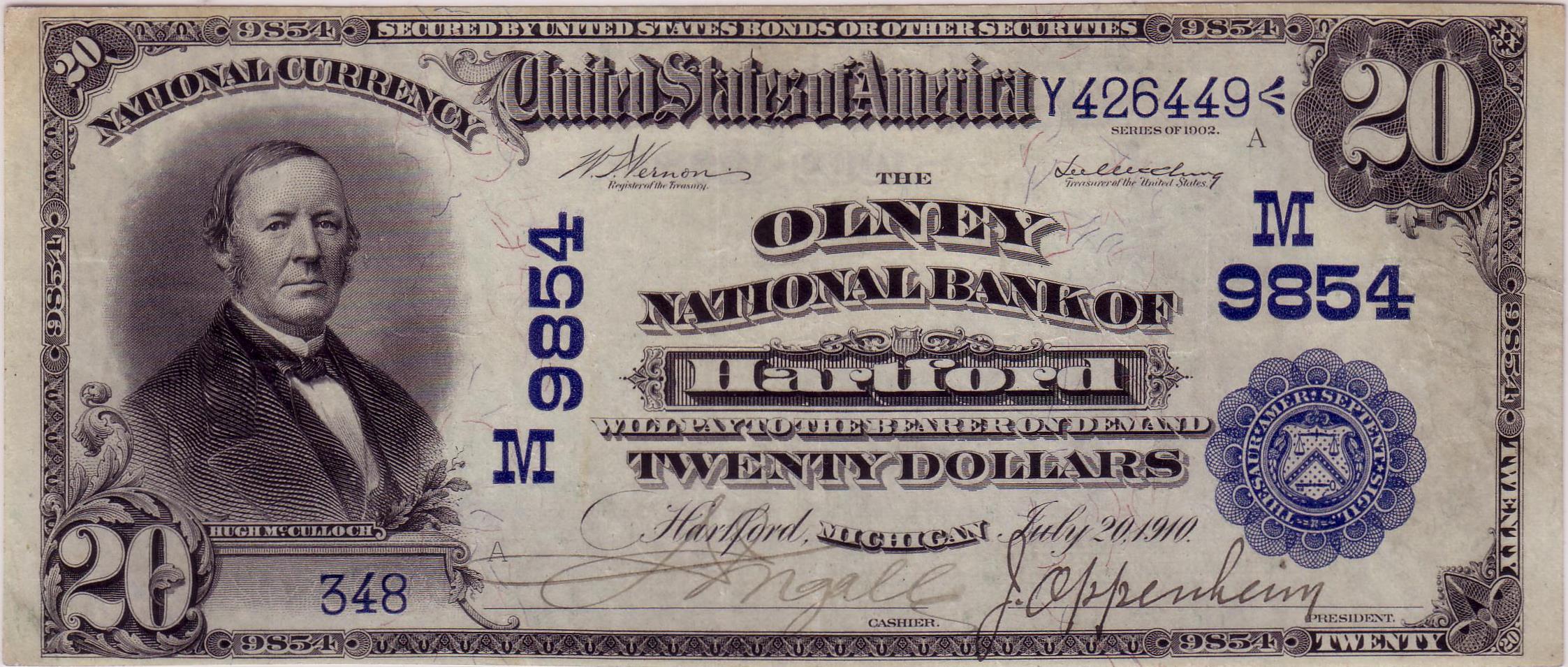 64
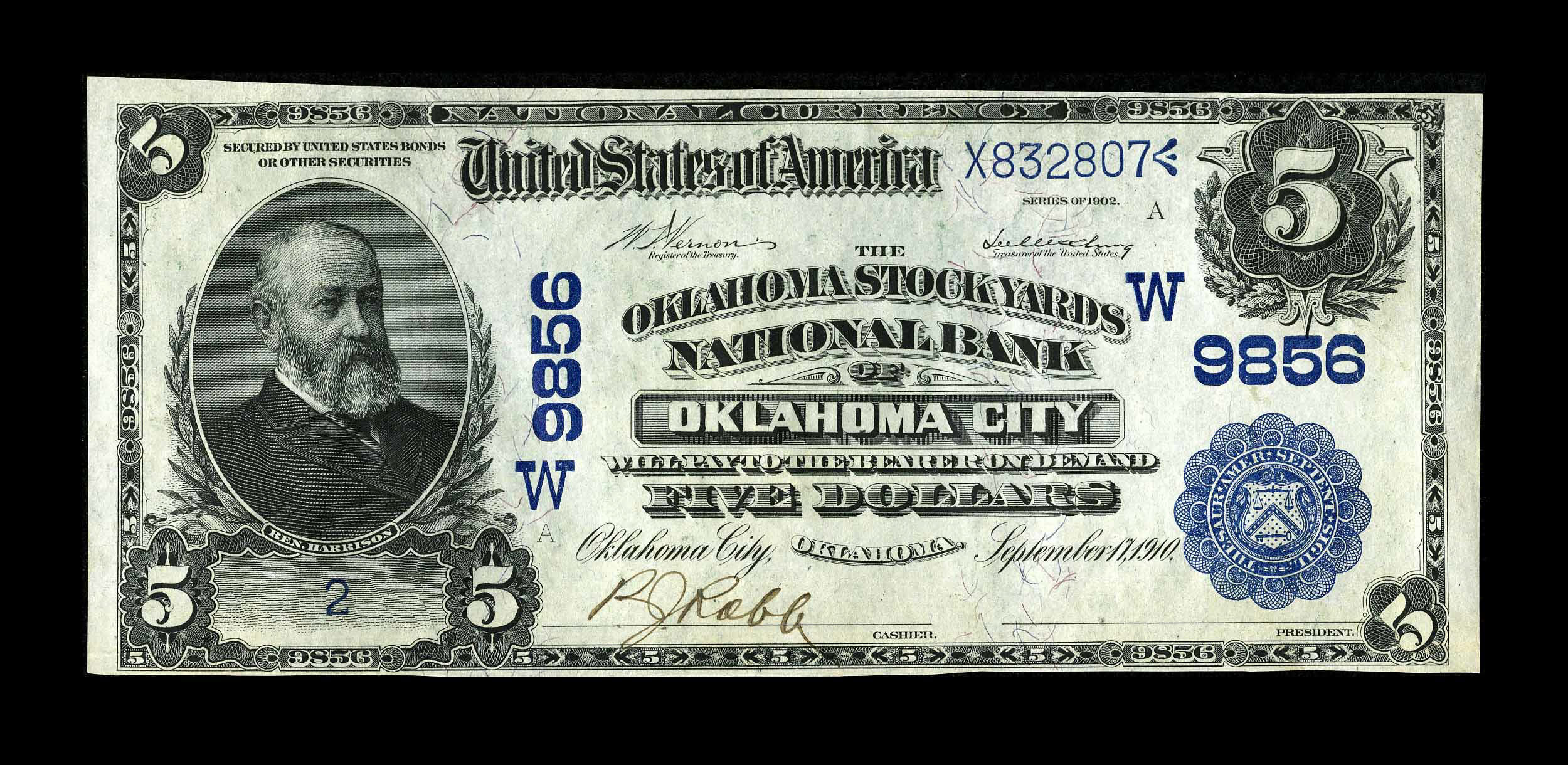 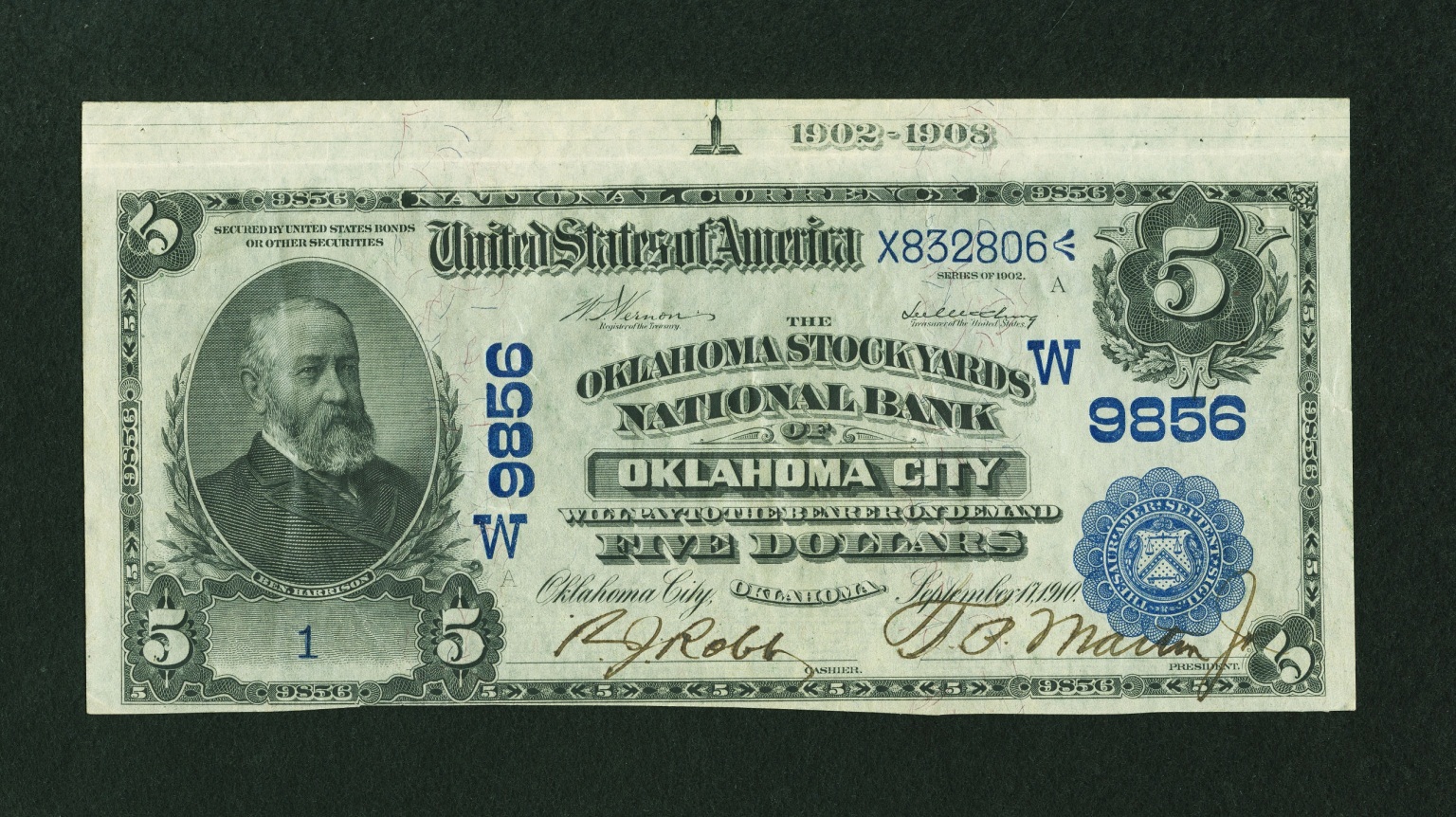 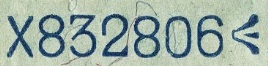 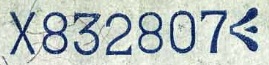 65
1882 Value Backs
Started in 1915
Therefore, no serial number conditions.
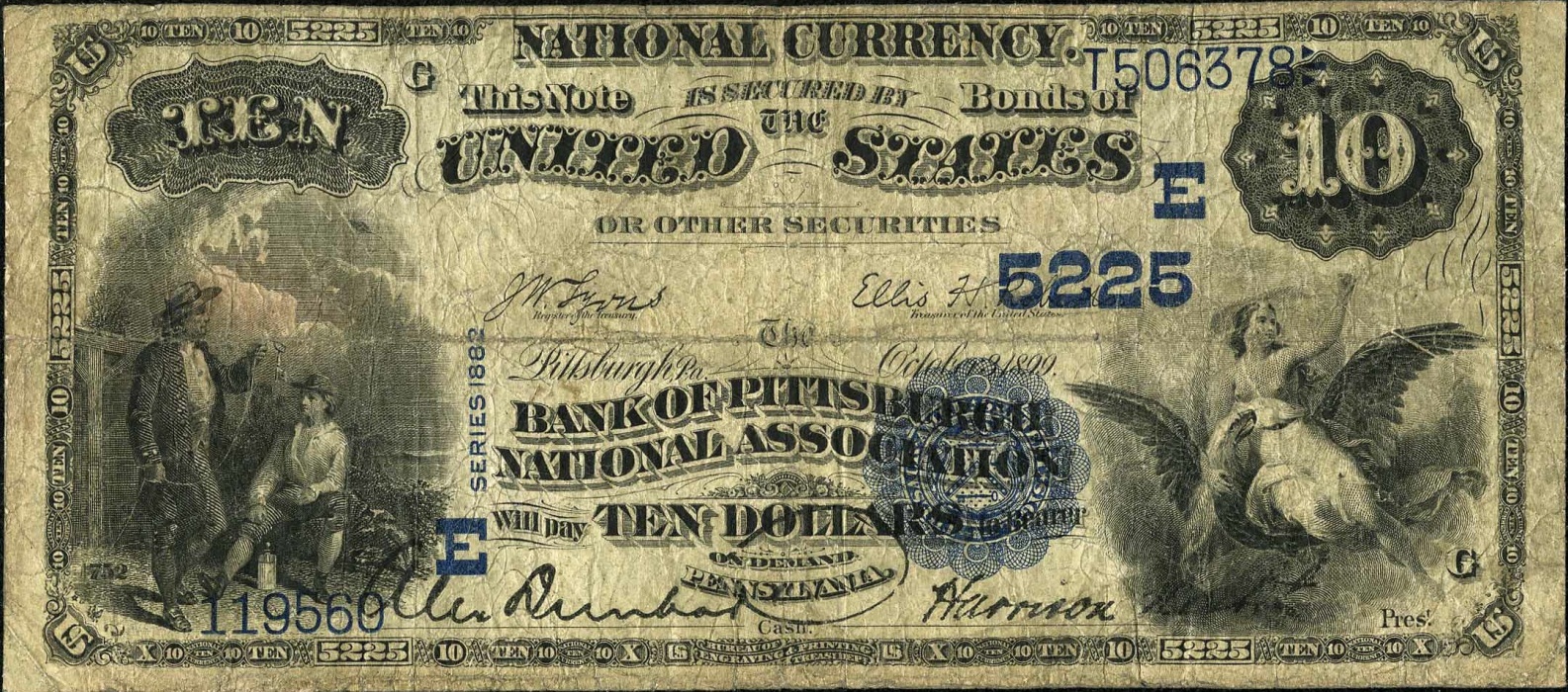 66
1902 Plain Backs
Started in 1915
Therefore, no serial number conditions.
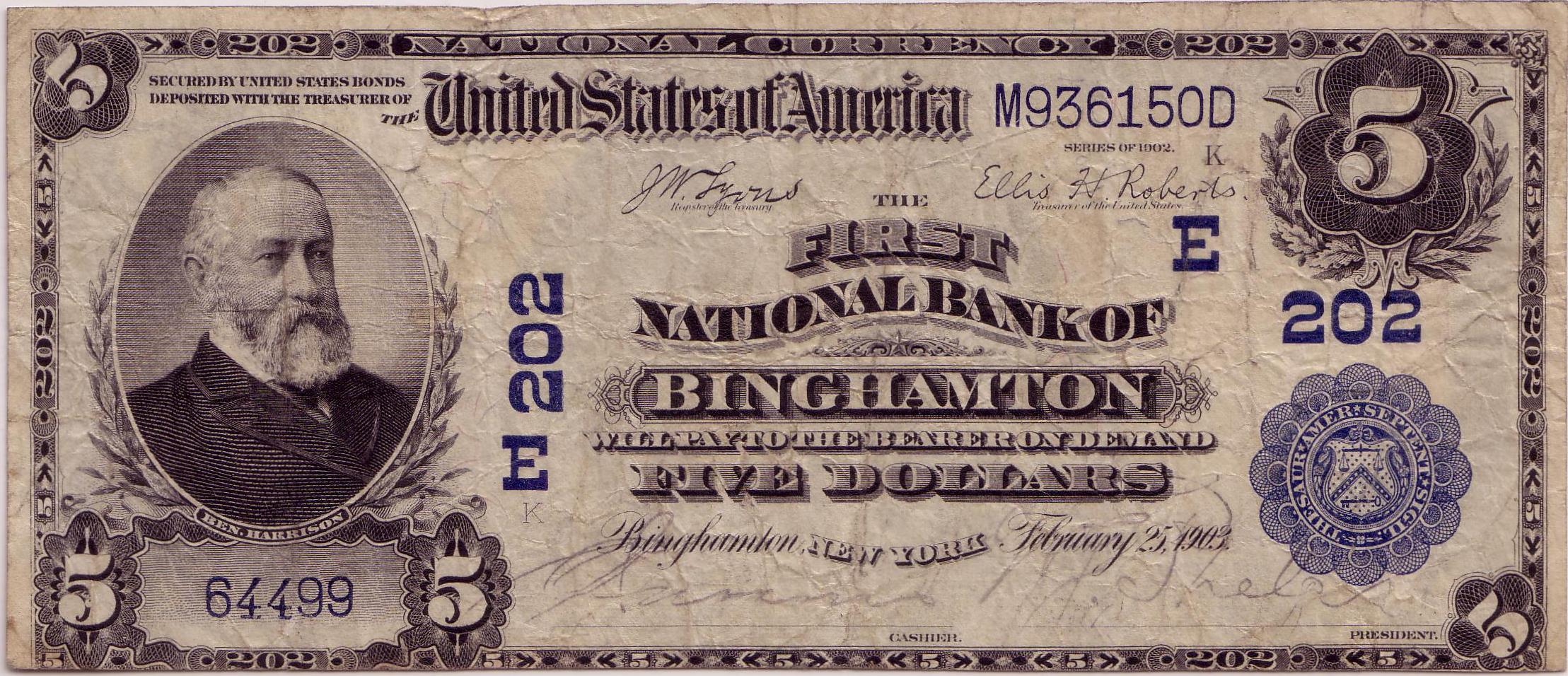 67
1902 Plain Backs
Something different with fonts on some Plain Backs
Some are “hybrid” with characteristics of old and new
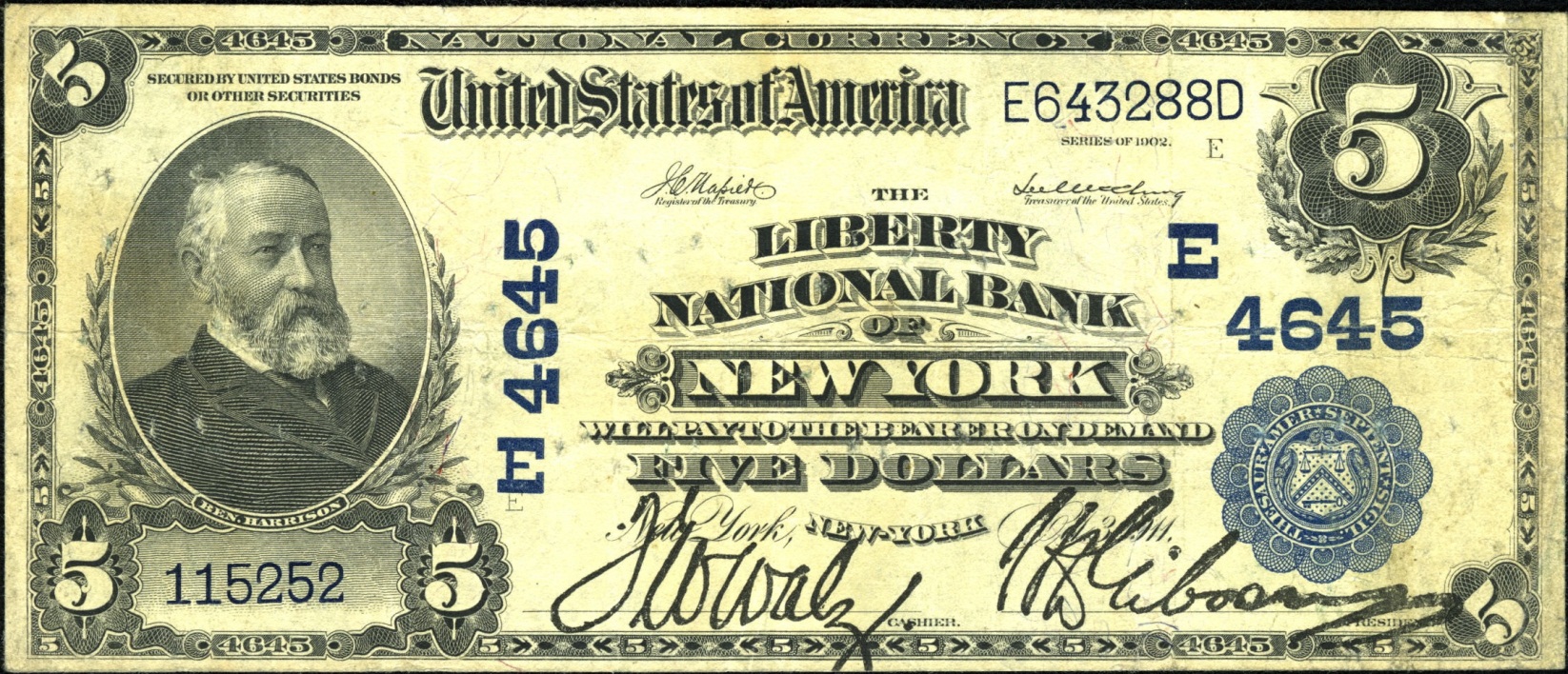 68
1902 Plain Backs
Latest $5 observed is from V-D Block
Latest $10-$20 observed is from X-D Block

Both produced in 1920
69
Diagnostics
National bank notes meeting the following criteria are replacement notes printed after the conversion to new style fonts:
The note must have serial numbers of the old style.
The note must be Series of 1882 or Series of 1902.
The Series of 1882 Brown Backs and Series of 1902 Red Seals must have treasury serial numbers greater than the following:
70
Statistics
For the data junkie
71
LSRNs Documented
72
How many are out there?
113 LSRNs observed
About 25% of notes in NBN Census are imaged
Total population among known large size nationals is probably around 450-500 notes.
73
Inverted Rarity
Rare is common, and common is rare
About 50% of all known replacements are Red Seals
Over 60% of all known replacements are #1 notes
Less than 20% of all known replacements were printed after 1910
About 20% of ALL #1 1902 Red Seals
About 20% of ALL #1 1902 Date Backs
74
Why so many #1 notes?
First sheet of run
Inadequate inking
Over inking
Alignment problems
Top note in package
Smudged overprinting
Careless handling from BEP to OCC
OCC/BEP did not want the first notes seen by bankers to be deficient
75
76
77
Non-Number One Notes
Survival rate ~ production rate
Ranges between 0.1% and 0.5%
Very similar to 400:1 ratio observed for small size replacements.
78
79
80
Why so few Brown Backs?
Few #1 Brown Backs after 1902
Bank had to be organized before 1902, and…
Add a new denomination to its inventory after 1902, or
Undergo a title change after 1902
81
What’s Next?
Type Notes!
82
[Speaker Notes: The end…]
Non-Star Replacements
Research Pre-1903 LSRNs
Catalog each font
May find some distinction for replacements
Type Notes
1903 – 1910 for Pre-Star Replacements
1914 – 1915 for Pre-Star FRN Replacements
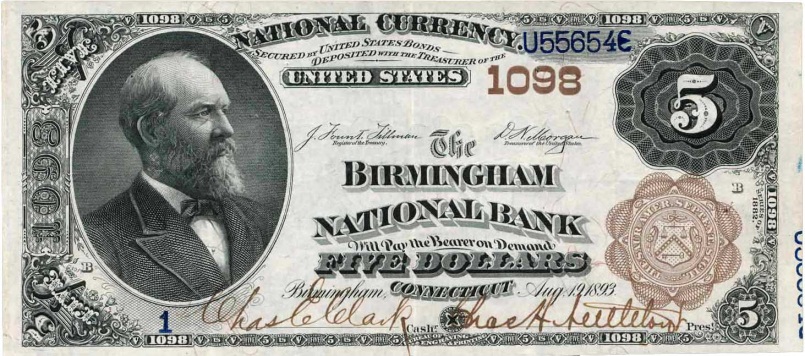 83
Pre-Star Replacement
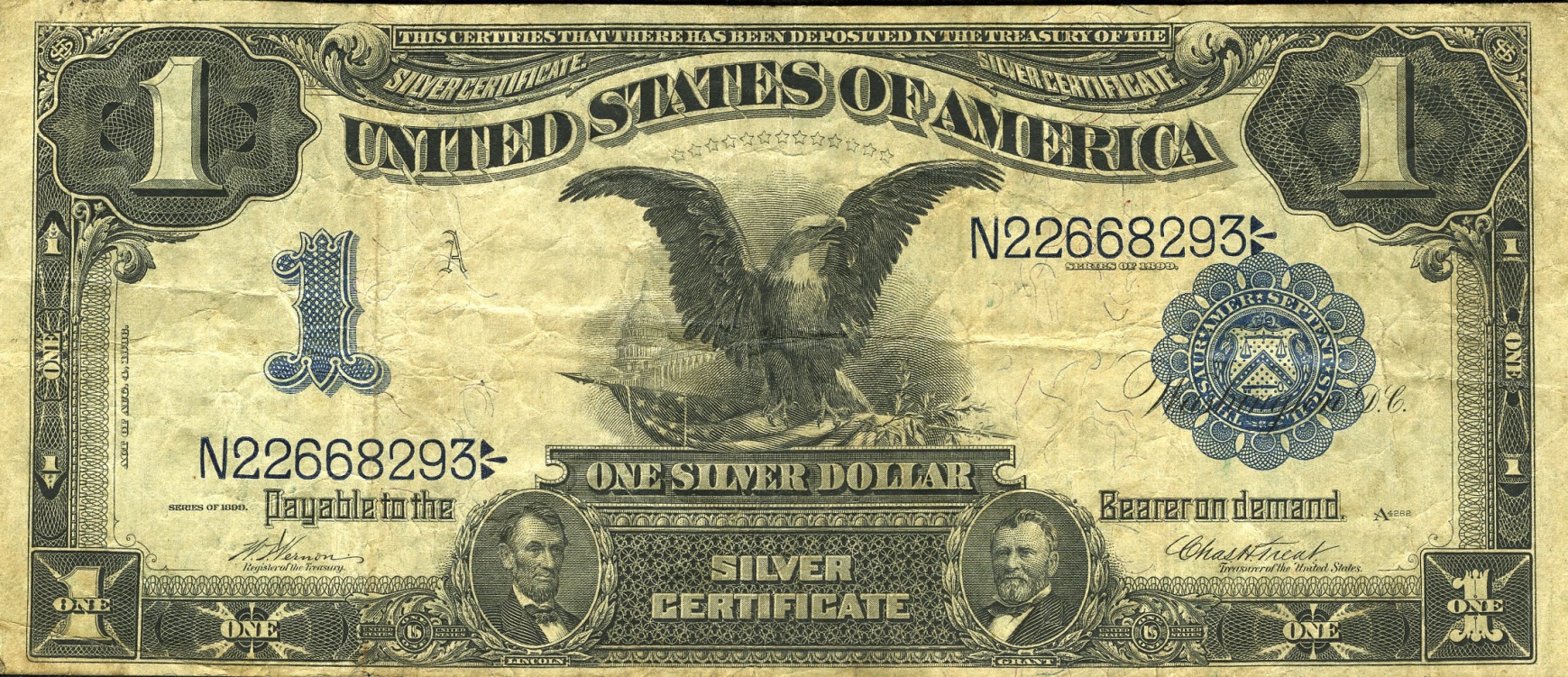 84
Pre-Star Replacement
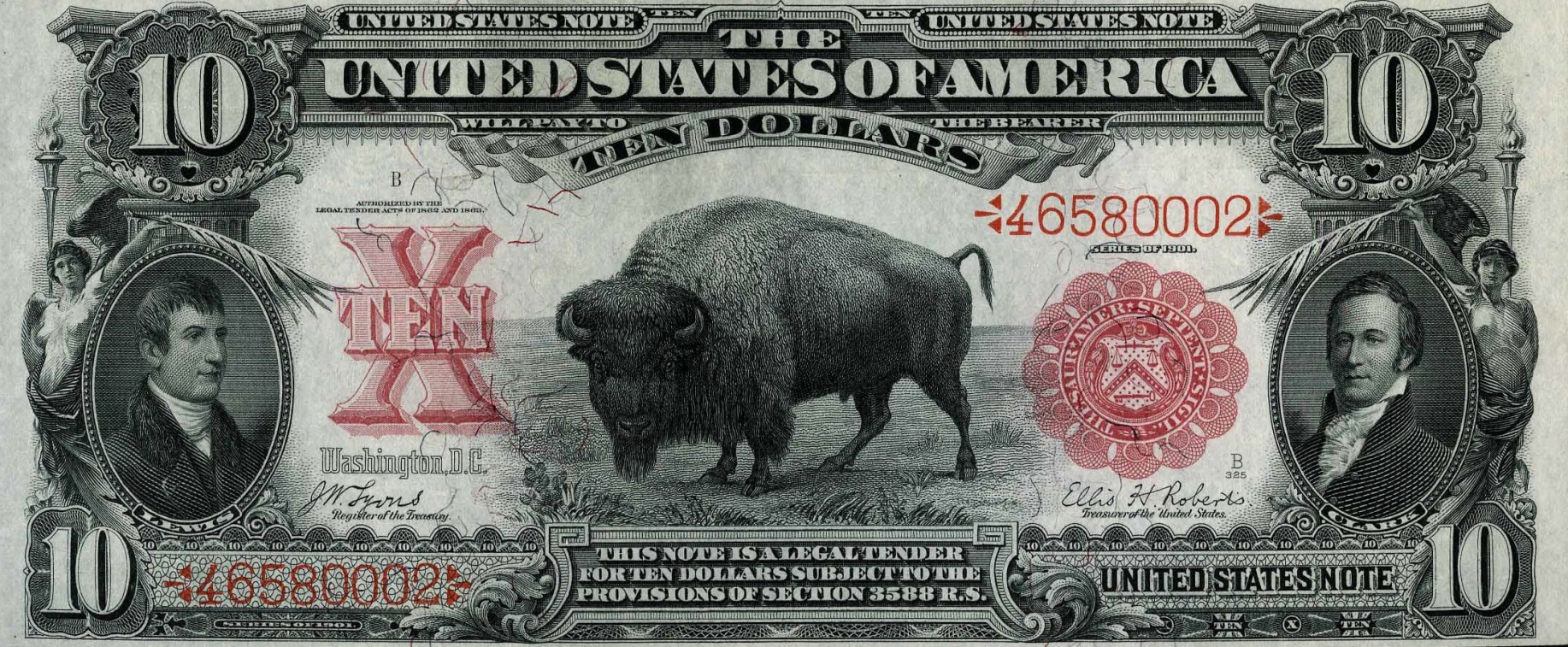 85
Pre-Star 1914 FRN Replacement
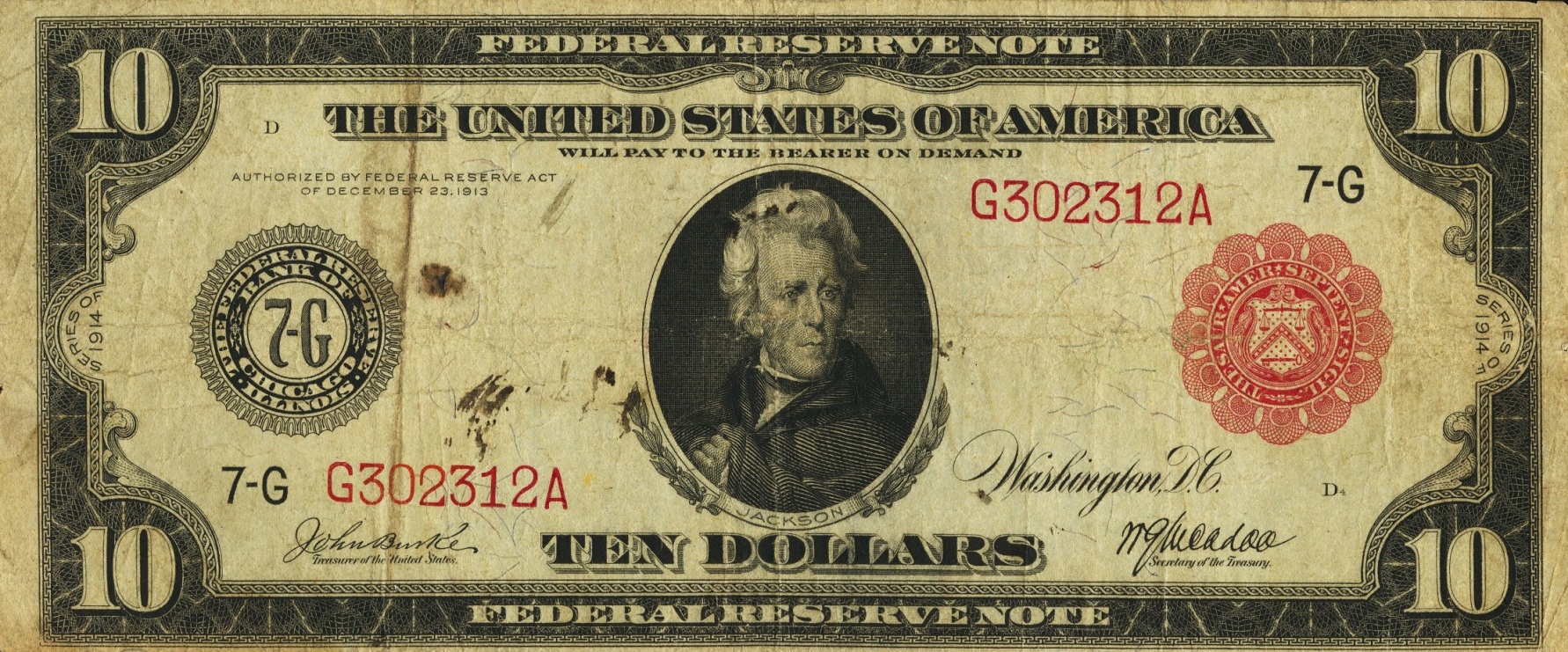 86
Pre-Star 1914 FRN Replacement
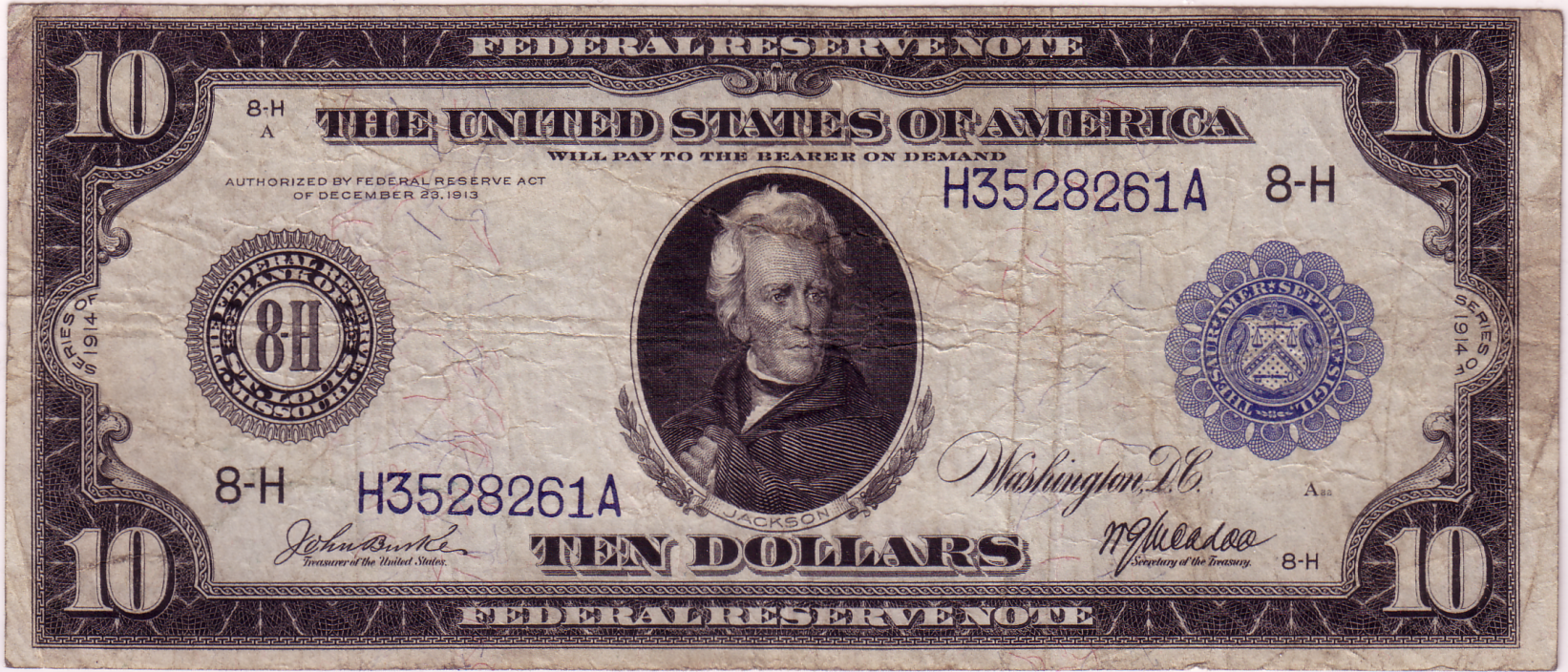 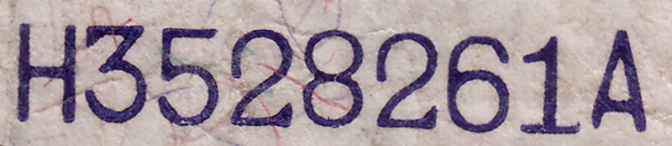 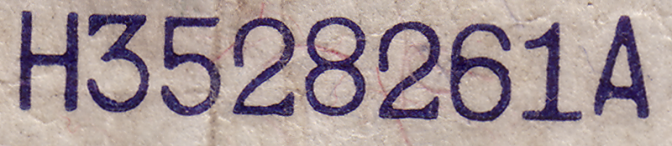 87
Questions?
Get your handouts before you leave!
88
The End
References:

Bureau of Engraving and Printing, 1914, Central correspondence files of the Bureau of Engraving and Printing, Record Group 318, locator 450/79/10/5 box 13, national currency, defective: U. S. National Archives, College Park, MD

Google Patents website:  http://www.google.com/patents/US155765 (accessed January 1, 2013).

Heritage Auction Archives website:  ha.com

Huntoon, Peter. United States Large Size National Bank Notes. Laramie, WY: The Society of Paper Money Collectors, 1995.

Johnson, Frances Benjamin, photographer.  “[Women operating machinery at the Bureau of Engraving and Printing]”  Photograph.  Washington, D.C.: 1889 or 1890.  From Library of Congress: Digital Collections.  http://www.loc.gov/pictures/item/96501566/ (accessed January 1, 2013).

Johnson, Frances Benjamin, photographer.  “Bureau of Engraving and Printing, Wash., D.C.”  Photograph.  Washington, D.C.: c1889.  From Library of Congress: Digital Collections.  http://www.loc.gov/pictures/item/96502941/ (accessed January 1, 2013).

Meredith, William  M.  The Making of Government Securities.  Washington, D.C.:  Bureau of Engraving and Printing, 1904.

National Currency Foundation website:  nbncenus.com

Underwood & Underwood, photographer. “[Woman operating machinery at the Bureau of Engraving and Printing]”  Photograph.  Washington, D.C.: c1908.  From Library of Congress: Digital Collections.  http://www.loc.gov/pictures/item/2006692626/ (accessed January 1, 2013).

U.S. Treasury Department, 1903, Annual Report of the Director of the Bureau of Engraving and Printing: U.S. Government Printing Office.
89